East Asia
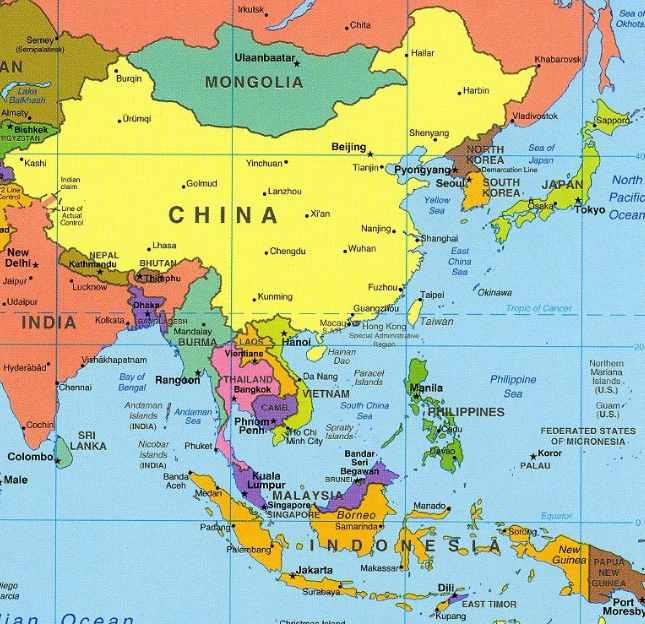 Journal Entry 2/27/17
What do you know about China?
What do you want to know?
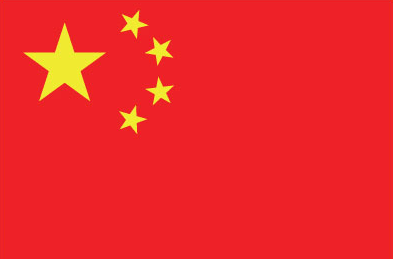 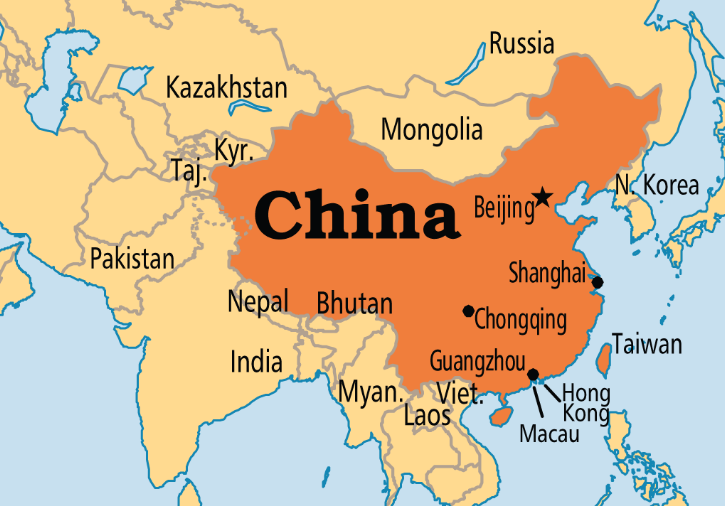 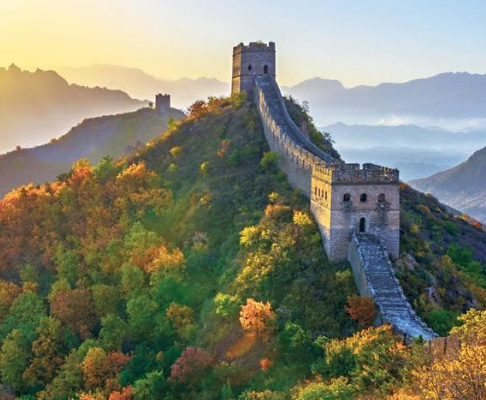 1st Period – Know? Want to Know?
2nd Period – Know? Want to Know?
South Asia Assessment
We will have our South Asia Assessment on Friday
Remember you can have a notecard 3X5 front an back hand written
There will be both multiple choice and a writing portion of the exam
All of the content that we cover from today forward will not be on this exam
Please see the website for a study guide, the HW packet, and the end of unit PowerPoint
East Asia Map
Complete the map 
It must be in color
It must have a key
You have the period to work on it
You also have homework
If you finish the map early start on you HW
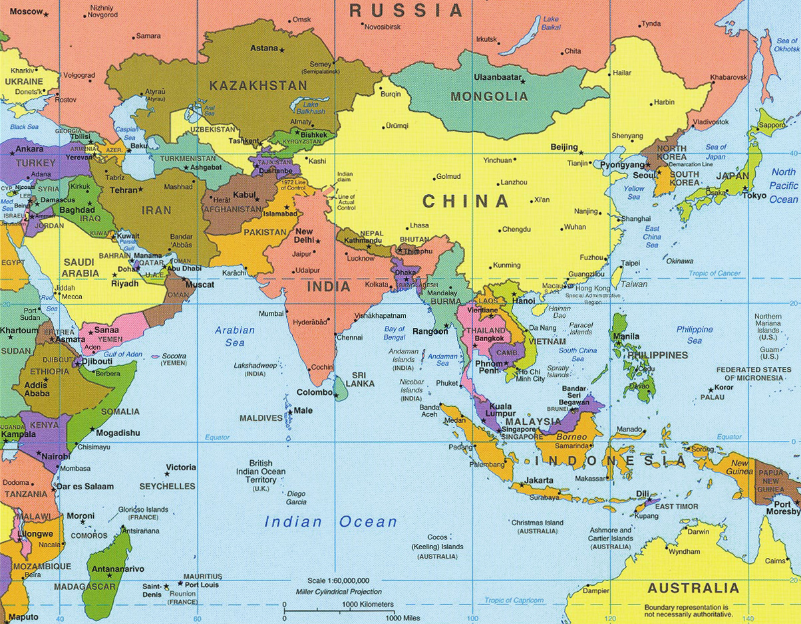 Journal Entry 2/28/17
What is the most interesting thing you learned about regarding East Asia’s geography?
Can be physical, or from the political map (can also be something that you learned about in the reading)
Daily Agenda/Goals
Agenda:
China’s early dynasties
Goals:
Understand the establishment of people and culture in China
China - Geography
Explain the natural geographic barriers of China.
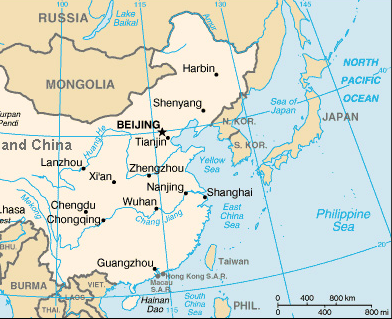 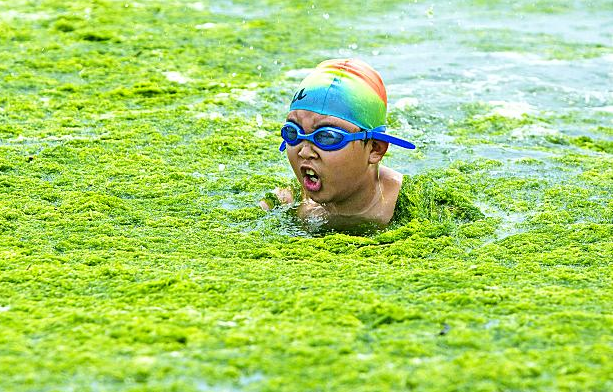 Taklimakan Desert
“Once you get in, you never get out”
About 130,000 sq mi
Independent from the Gobi Desert
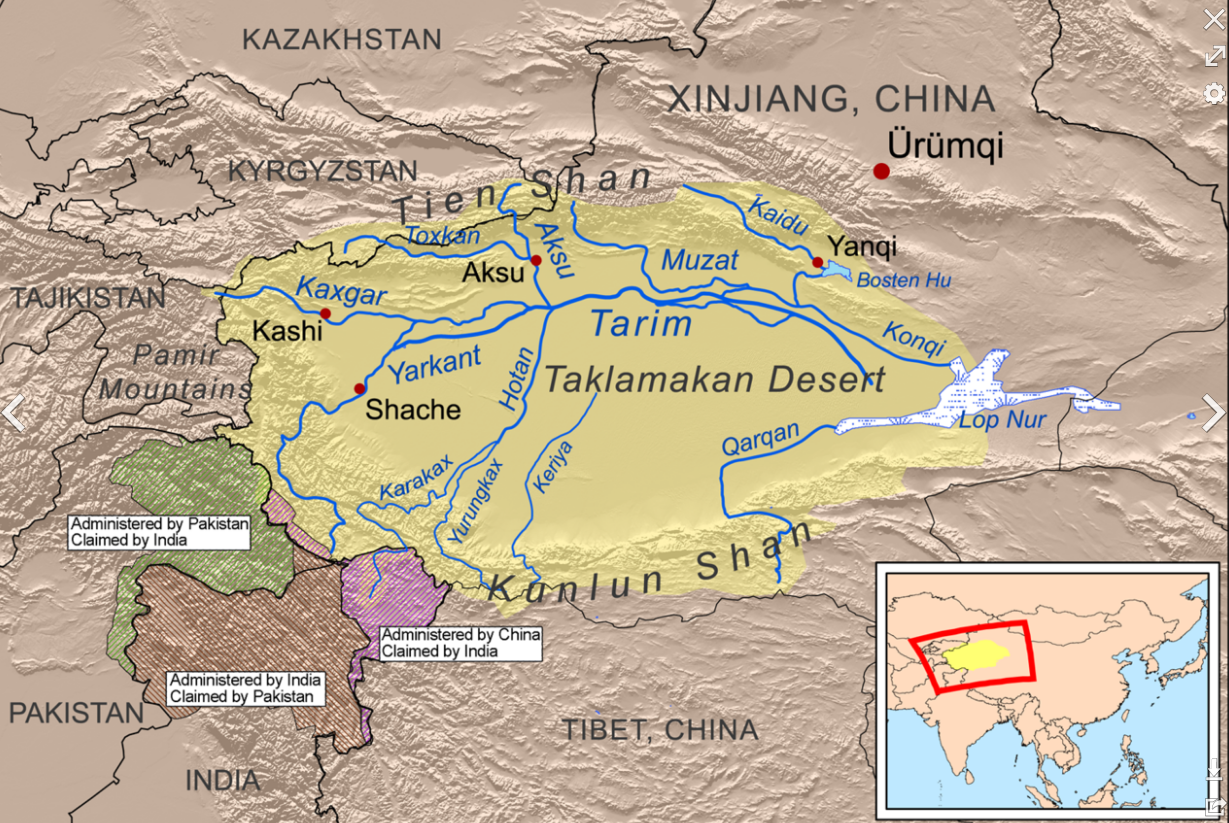 Gobi Desert
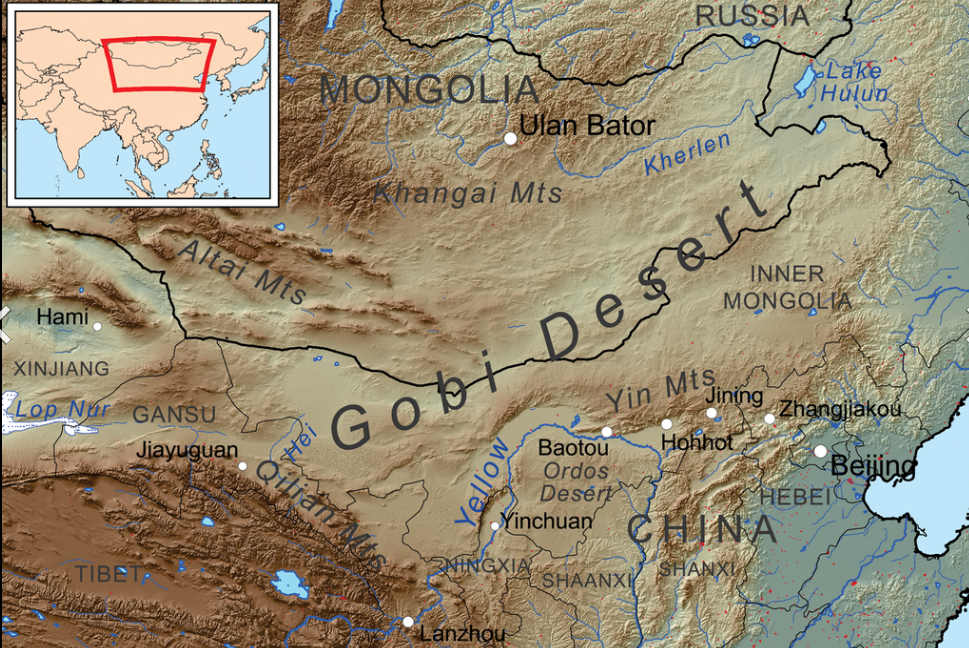 Cold desert (high elevation)
Temps span from -40 to 120 degrees 
Massive land area, covers about 500,000 sq mi
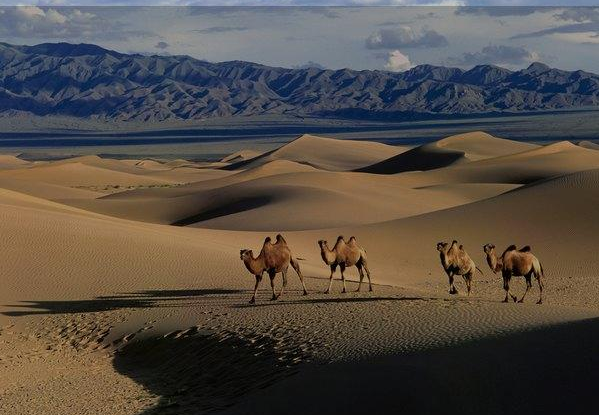 Tibetan Plateau
About 2.5 million sq miles 
Holds some of the largest mountains in the world
Everest – 29,029’ tall
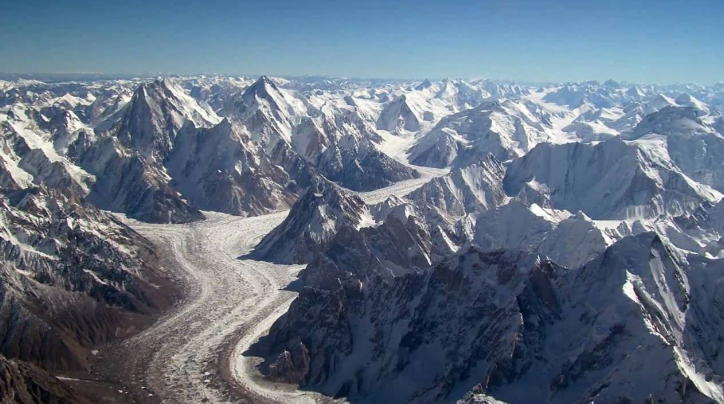 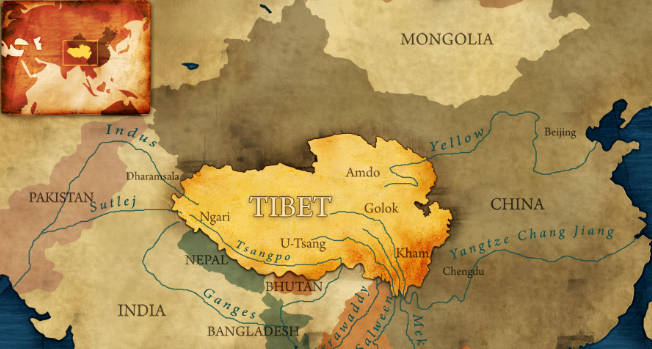 China’s Major Rivers
What are the major rivers in China?
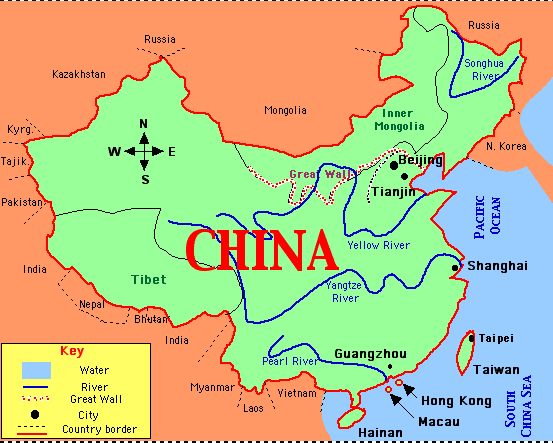 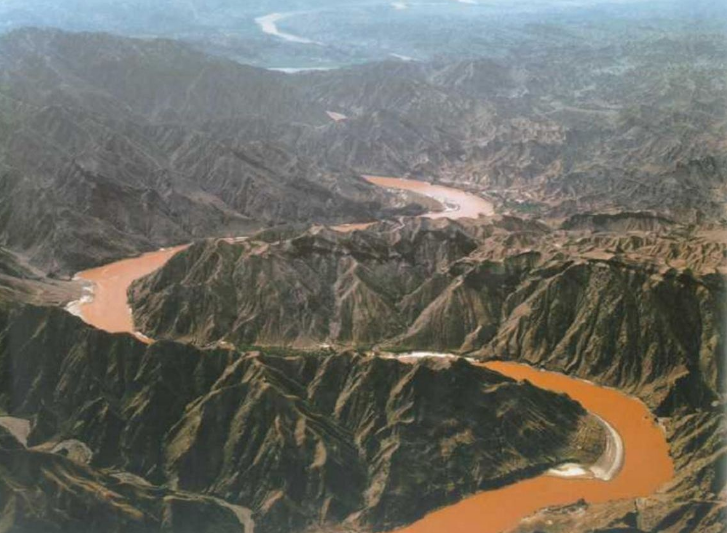 China’s Environmental Challenges
What environmental challenges has China faced?
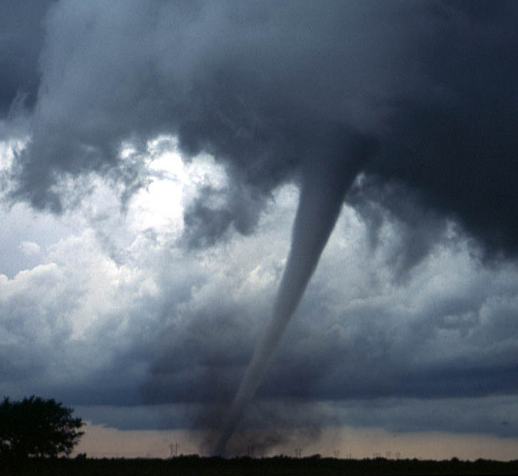 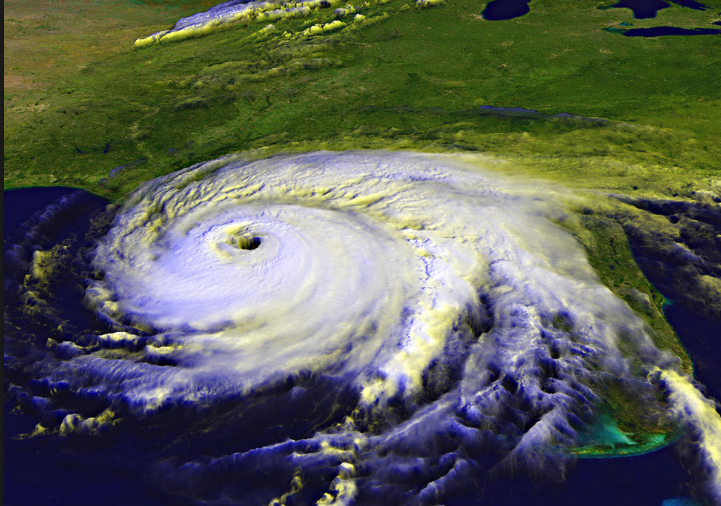 China’s First Dynasties
How long have people been living in China?
What is some background on the earliest people in China?
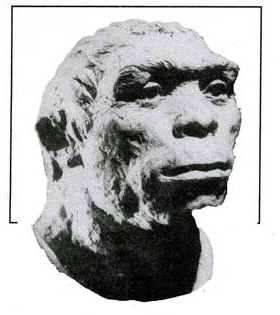 China’s First Dynasties
Who was Yu? What did he do?
Leader of the first Chinese settlements about 2000bc
Leader of the Xia (Shyah) Dynasty
Led China from a nomadic society to a civilization
China’s First Dynasties
What is the first major city of China?
How did the Shang protect their cities from enemies?
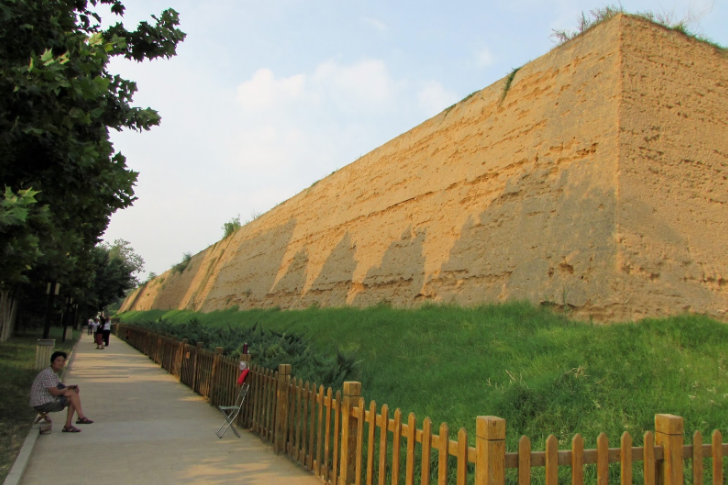 China’s Early Culture
Why did Chinese people believe that other peoples/cultures were barbarians?
Explain early Chinese beliefs on the following…
Family
Social Classes
Religious beliefs
Journal Entry 3/1/17
Thesis practice – 
Argue the impact of Yu on the development of China
Through feats of engineering Yu was able to move the peoples of China from nomadic to a civilization.
Through feats of engineering Yu was the only person who was able to solidify China’s as a civilized group. 
Yu was the most impactful early Chinese leader because he was able to develop strong infrastructure which allowed a civilized, stable China.
China’s Early Culture
Explain the development of Chinese writing
Advantages?
Disadvantages?
What is the Mandate of Heaven?
How does this apply to the dynastic cycle?
China – Zhou Dynasty
Compare the Zhou Dynasty to the Shang, include the following…
How the Zhou dynasty takes over the Shang
Style of rule/societal structure
Benefits
Detriments
The downfall
How well does the Zhou Dynasty fit in the dynastic cycle?
What are the strengths of this system?
What are some problems that might arise?
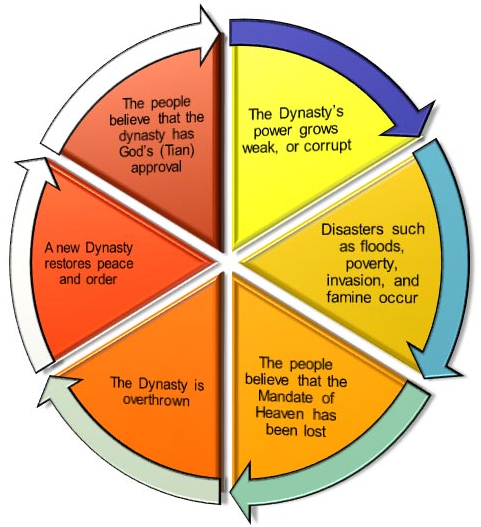 Feudalism
Explain it.
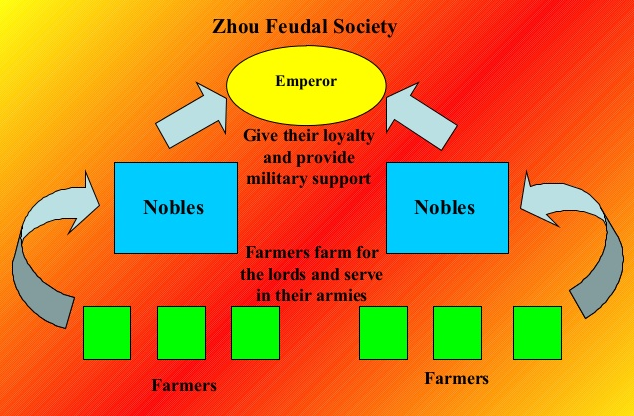 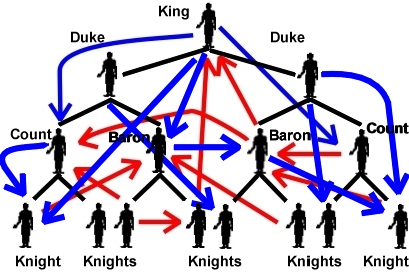 Feudalism Graphic - Homework
Create a feudalism graphic
It must include the following…
A minimum of 3 levels
An explanation of each of the levels and how they obtain their power
An explanation of how it is supposed to work
An explanation of how it actually works
IT MUST BE PRETTY (COLOR)
Due tomorrow for HW
Journal Entry 3/6/17
Now that we have been doing if for awhile what does it mean to critically read something?
Agenda/Goals
Agenda:
Unification of early China
Goals:
Understand the unification of China
Establishment of the Great Wall of China (this excludes Matt Damon)
Confucius 
Daoism
Qin Dynasty
Practice our reading skills
Reading – Pulling out Critical Information
Read the first part of the article – Start at Setting the Stage, stop at Other Ethical Systems
Write down the most important parts of the article in your notes 
Highlight the most important quotes or pieces of the article 
Follow up questions – 
What was critical in the section titled Setting the Stage?
My Notes
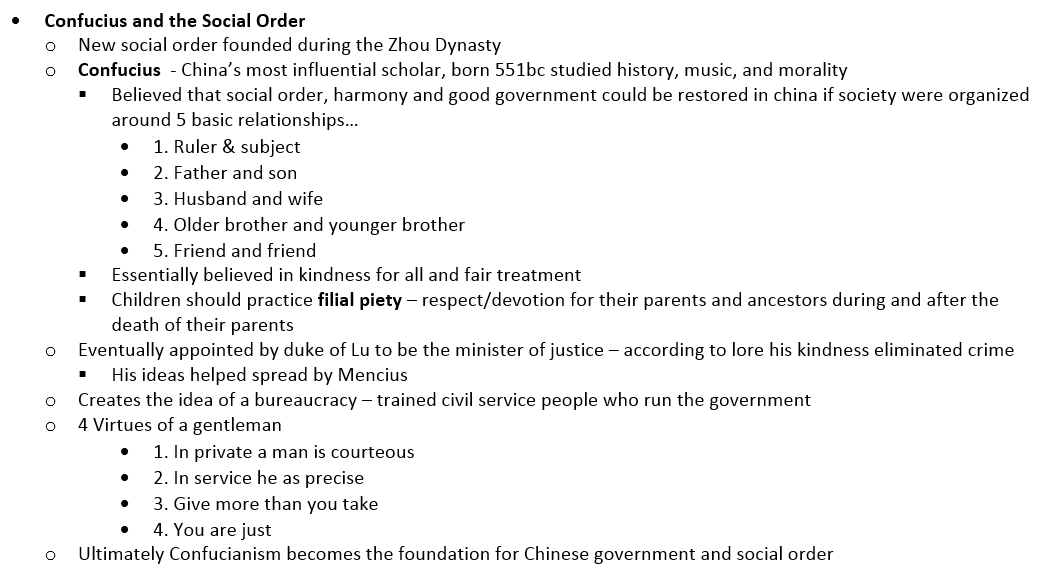 My Highlighting/Annotations
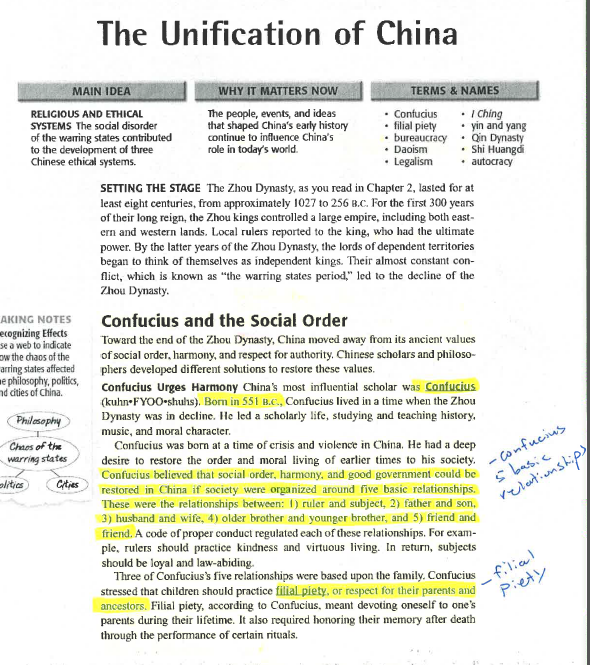 My Highlighting/Annotations
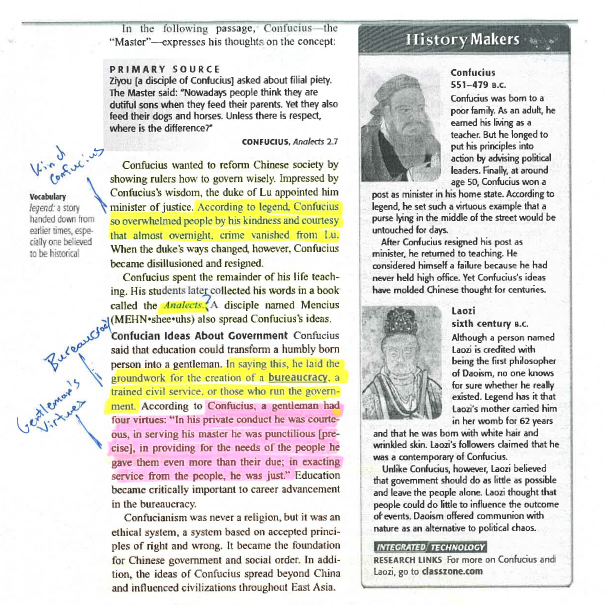 Confucius
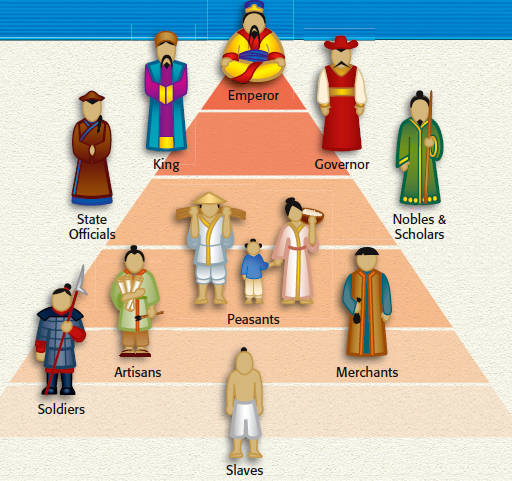 Everyone has a role to play. 

“A youth is to be regarded with respect. 
How do we know that his future will not be equal to our present?”
Confucius
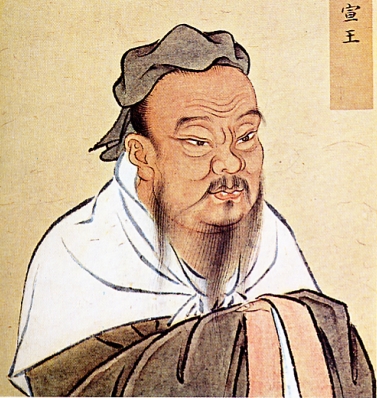 China’s Social Order - Confucius
Five relationships lead to social order:
Ruler and Subject
Parent to child
Husband and wife
Older sibling and younger sibling
Friend to friend
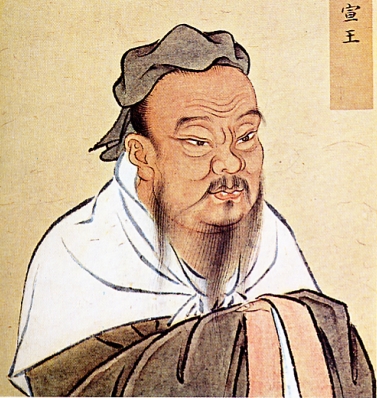 China’s Social Order - Confucius
Confucius emphasizes:
Moral cultivation of individuals, 
Service to the state, and 
Leadership by ethical, educated men.

There is a Moral Order (The Mandate of Heaven)
Behavior is based on relationships
Filial Piety: Respect for father and family roles
Citizens respect the ruler
Ruler must act as a father to his citizens
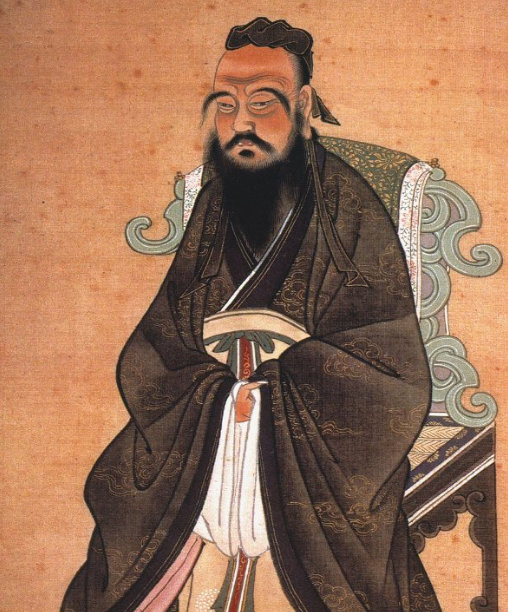 China’s Social Order - Confucius
Everyone has a role to play. 

A youth is to be regarded with respect. 

“How do we know that his future will not be equal to our present?”
Confucius
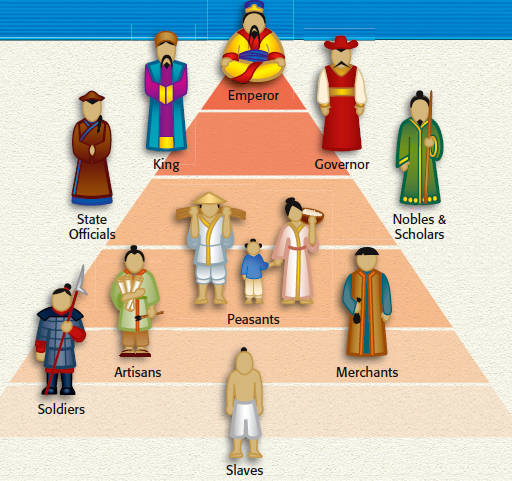 China’s Social Order - Confucius
Explain the impact Confucius had on government
“According to legend, Confucius so overwhelmed people by his kindness and courtesy that almost overnight, crime vanished from Lu.”
What did Confucius do after his tenure in government?
He developed a series of Analects
A series of his works and sayings compiled into one book
Became a central text in the future dynasties
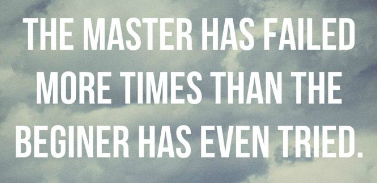 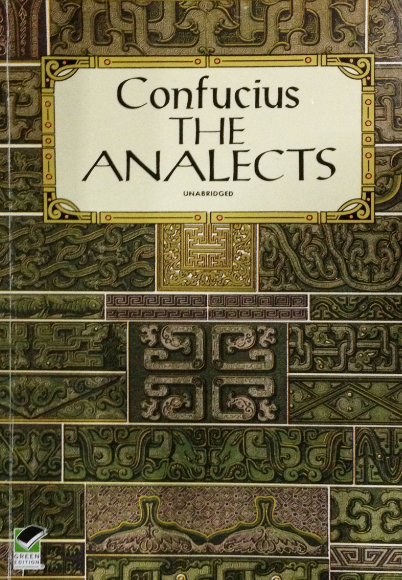 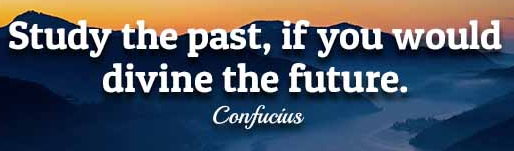 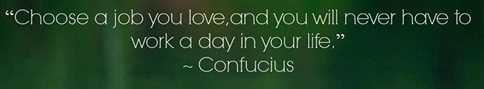 Reading – Pulling out Critical Information
Read the next part of the article – Start at Other Ethical Systems, stop at The Qin Dynasty Unifies China
Write down the most important parts of the article in your notes 
Highlight the most important quotes or pieces of the article 
Follow up questions – 
What was critical in this section?
My Notes
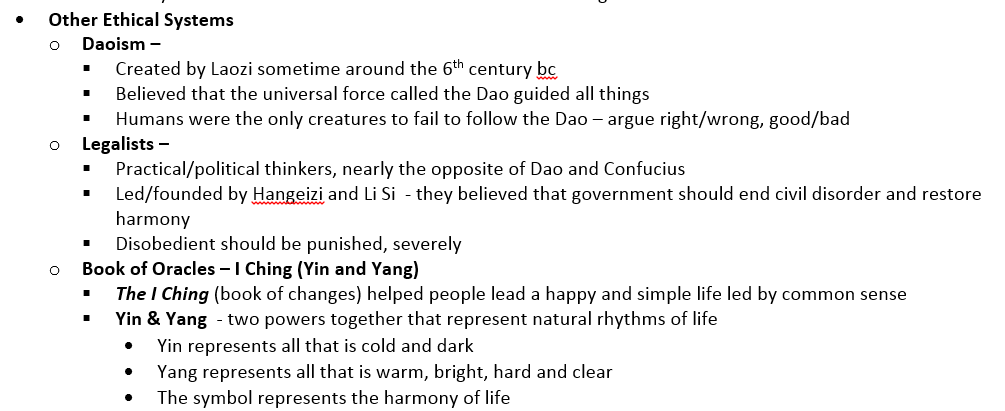 My Highlighting/Annotations
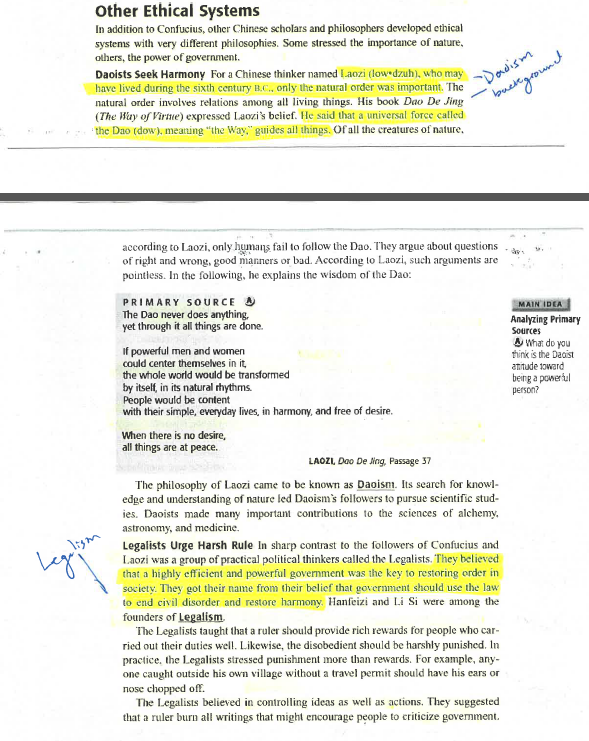 My Highlighting/Annotations
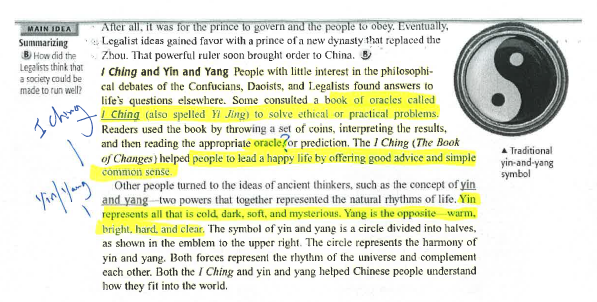 China’s Social Order – Other Ethical Systems
I Ching & Oracle Bones –
Priests would submit questions to the gods. 
Priests would ask about: weather, crop planting, the fortunes of members of the royal family, or wars. 
These questions were carved onto the bone or shell.
Intense heat was then applied with a metal rod until the bone or shell cracked. 
The Priest would then interpret the pattern of cracks and decide whether people should plant crops, go to war, or change their leaders.
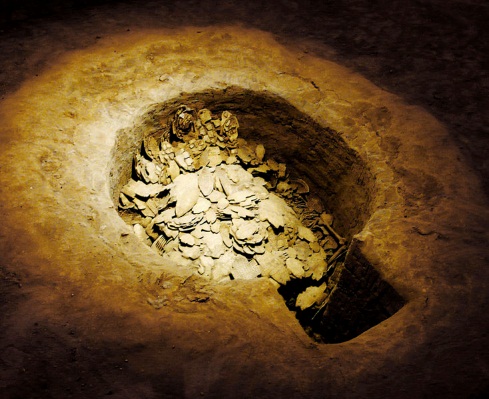 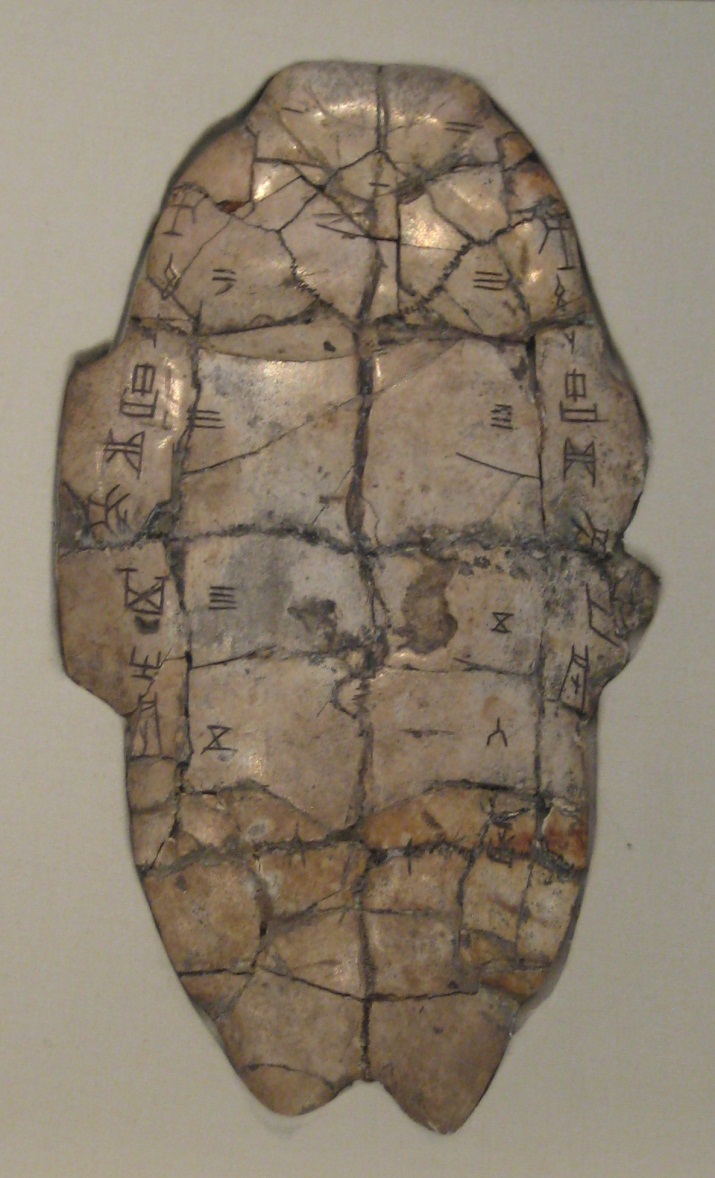 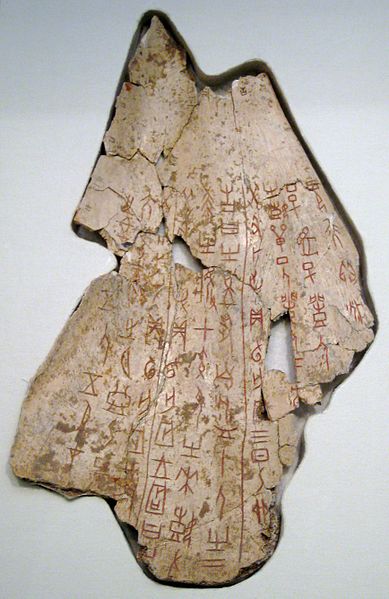 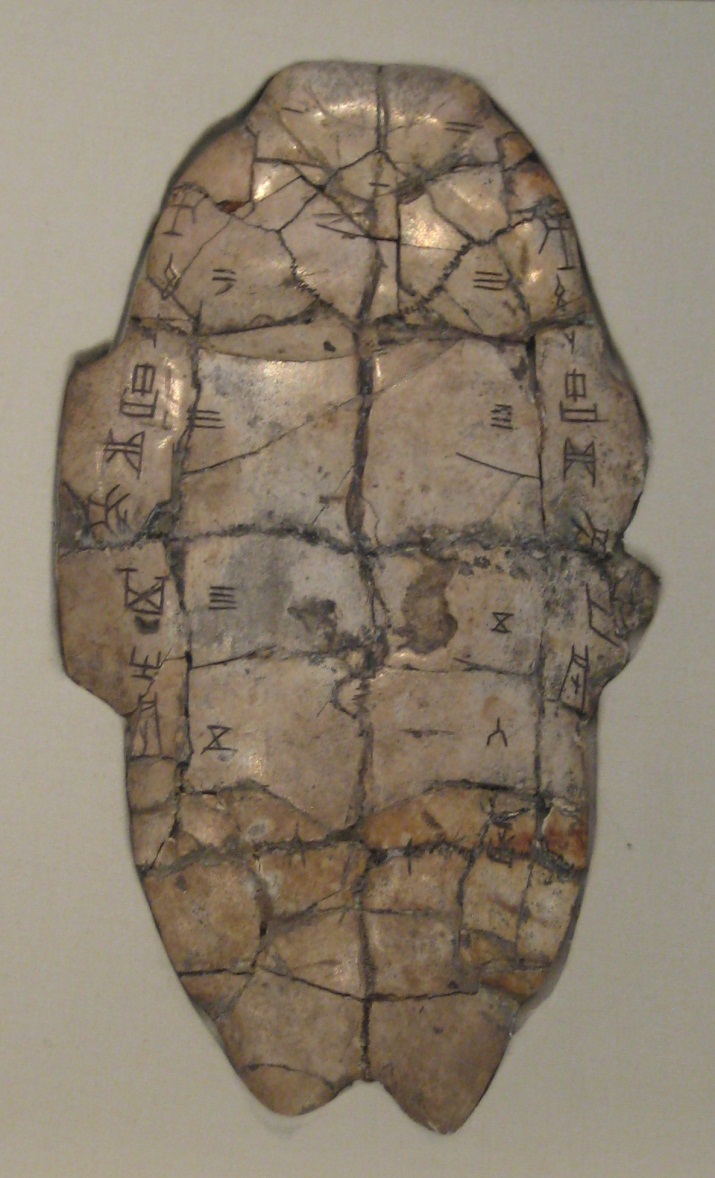 Journal Entry 3/7/17
Based on what you know so far, what is the most interesting thing about Chinese history?
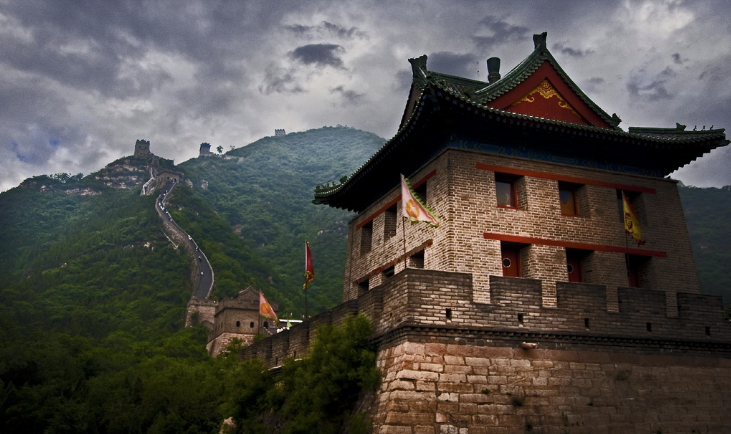 China’s Social Order – Other Ethical Systems
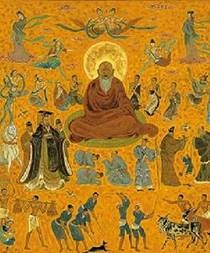 Daoism –
Developed by Laozi

Focused on a universal forced called “Dao” (the Way) that guides all things
Stresses living naturally: People are happiest when they live according to nature
The natural order is more important than the social order
Human beings should live simply and in harmony with nature
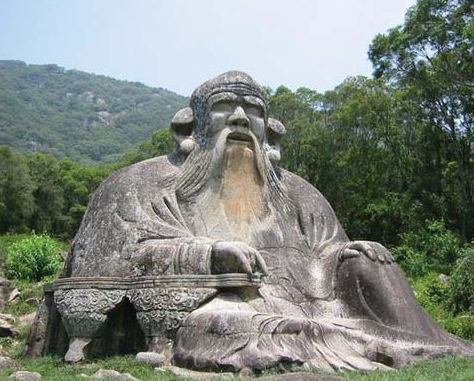 China’s Social Order – Other Ethical Systems
Legalism –
Founded by Hanfeizi and Li Si
Based upon the belief that government should use the law to end civil disorder and restore harmony

Rulers should reward those who do well, and punish those who don’t (Punishment more important than reward)

“Anyone caught outside his own village without a travel permit shall have his ears or nose chopped off”
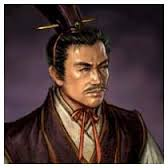 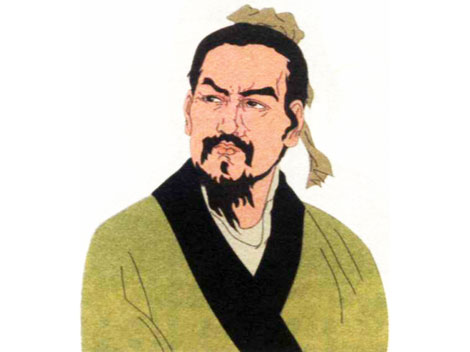 China’s Social Order – Other Ethical Systems
Legalism –
Believed that highly efficient and powerful government was necessary

Attempted to control ideas and well as actions by burning writings that may encourage rebellion
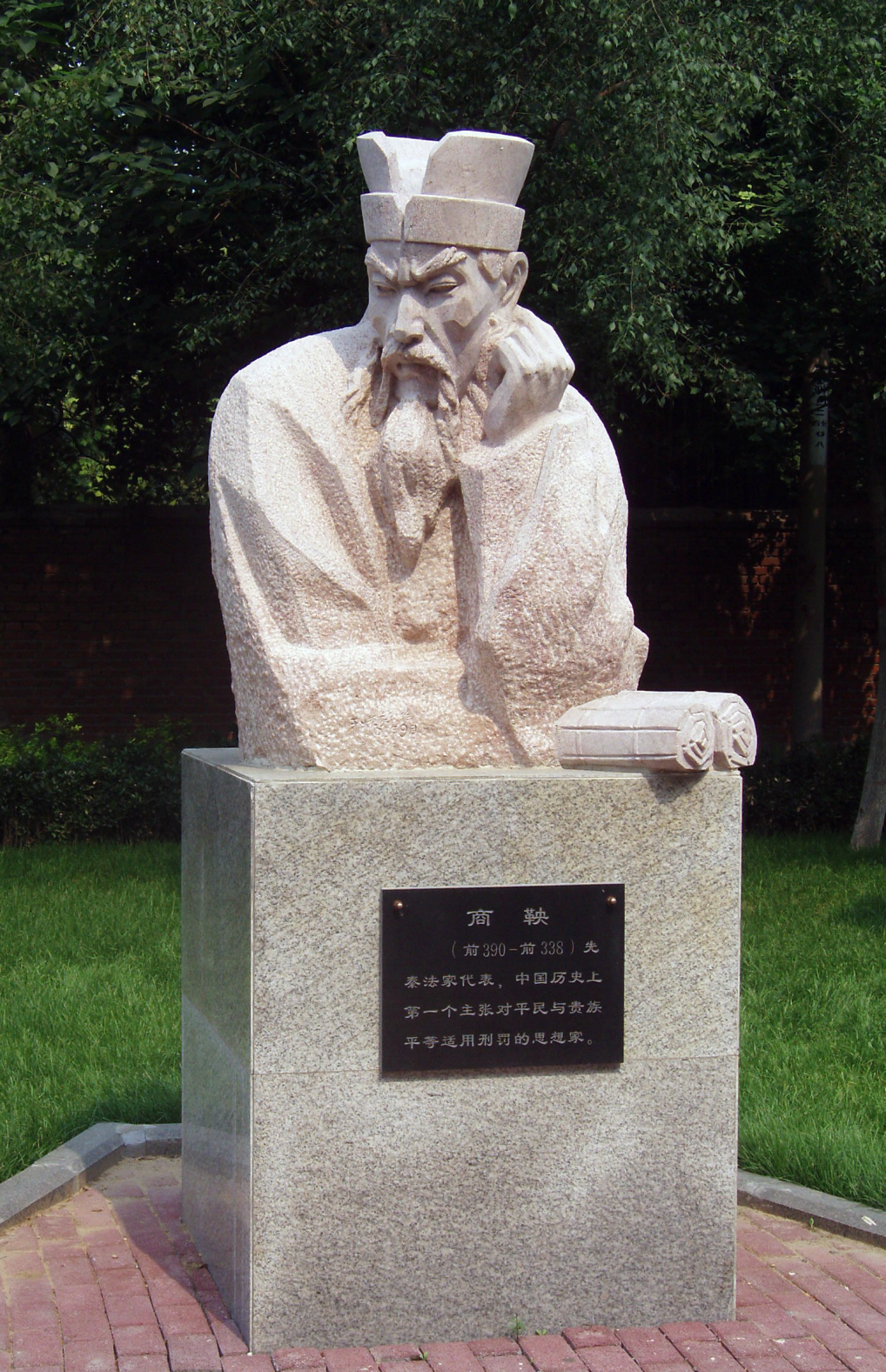 China’s Social Order – Other Ethical Systems
Yin & Yang –
Seemingly opposite forces attract and are complimentary to each other
Symbol in Daoism & I Ching
Yin = all that is cold, dark, soft, and mysterious
Yang = warm, bright, color
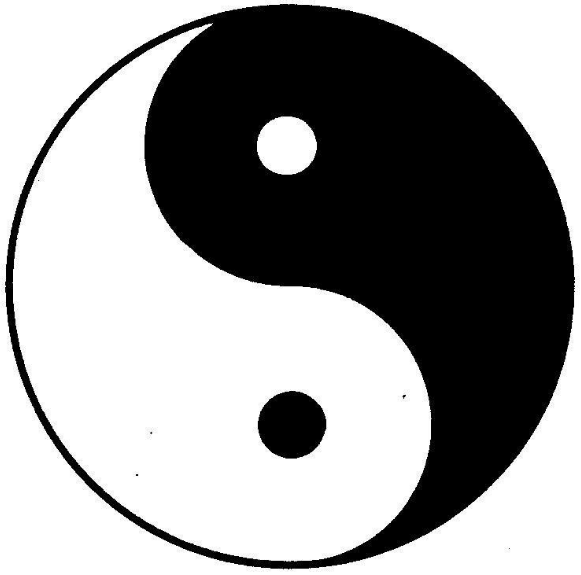 Reading – Pulling out Critical Information
Read the next part of the article – Start at The Qin Dynasty Unifies China, finish the reading
Write down the most important parts of the article in your notes 
Highlight the most important quotes or pieces of the article 
Follow up questions – 
What was critical in this section?
My Notes
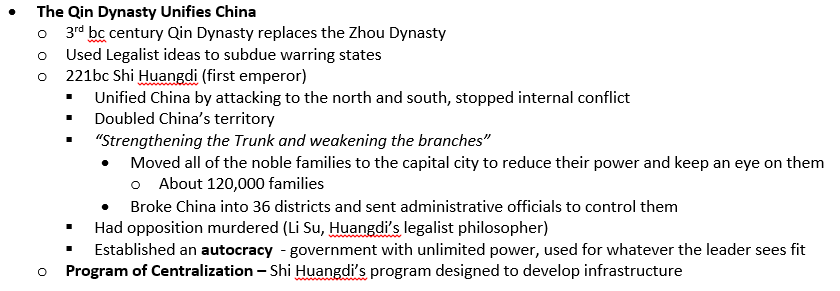 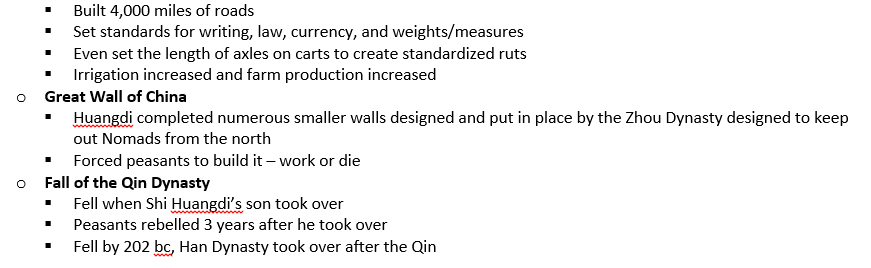 My Highlighting/Annotations
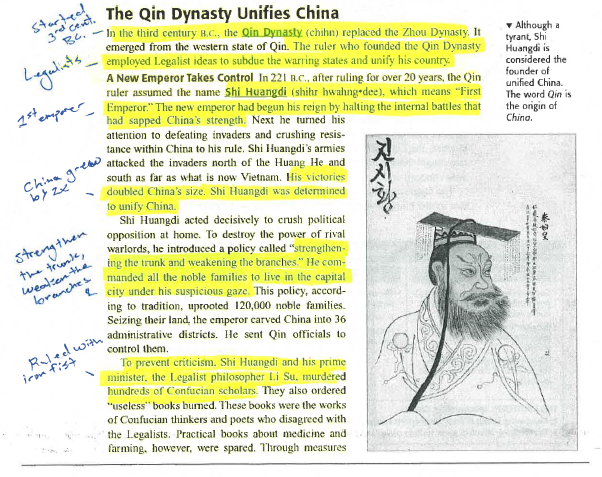 My Highlighting/Annotations
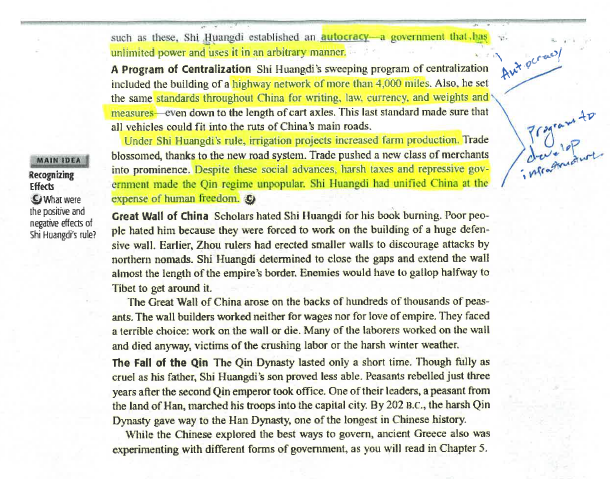 The Qin Dynasty Unifies China
3rd BC century Qin Dynasty replaced the Zhou Dynasty 
Used Legalist ideas to subdue warring states

221bc Shi Huangdi (first emperor)
Unified China by attacking to the north and south, stopped internal conflict 
Doubled China’s territory
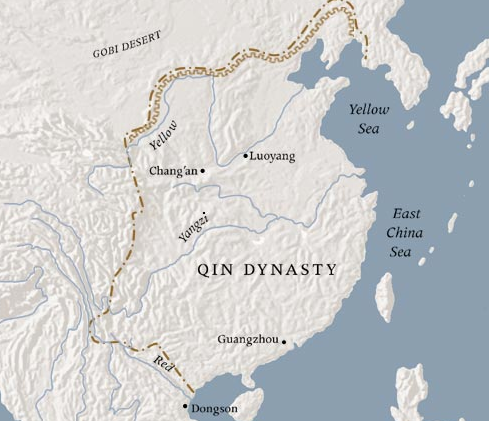 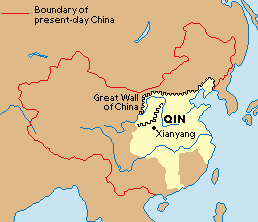 The Qin Dynasty Unifies China – Emperors New Groove
“Strengthening the Trunk and weakening the branches”
Moved all of the noble families to the capital city to reduce their power and keep an eye on them
About 120,000 families
Broke China into 36 districts and sent administrative officials to control them
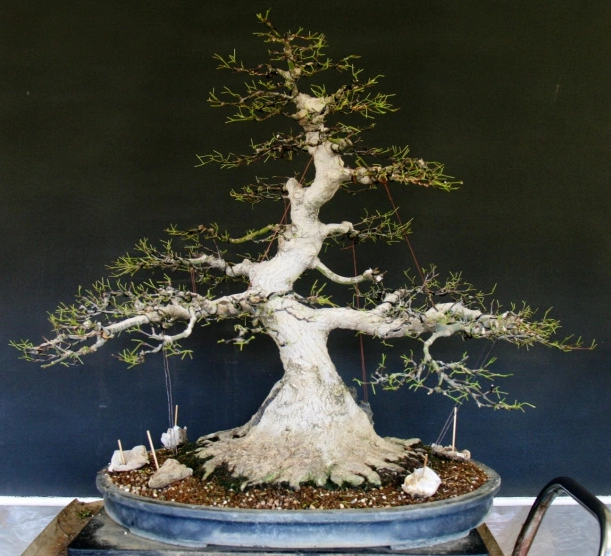 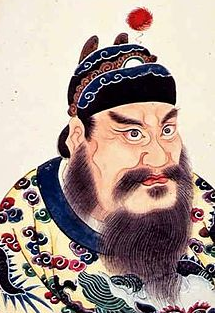 The Qin Dynasty Unifies China – Emperors New Groove
Autocracy
Government with unlimited power, used for whatever the leader sees fit
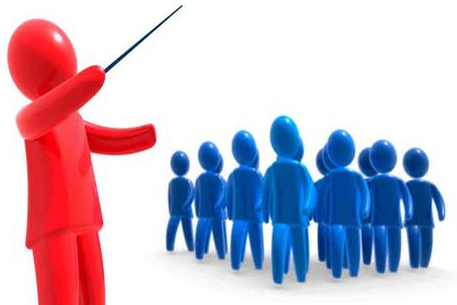 The Qin Dynasty Unifies China – Program of Centralization
Shi Huangdi’s program to develop infrastructure

4,000 miles of roads

Set standards for writing, law, currency, weights/measures

Irrigation and farming production increased
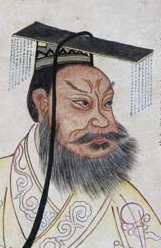 The Qin Dynasty Unifies China – Great Wall
Shi Huangdi completed the wall to protect his empire
“enemies would have to gallop halfway to Tibet to get around it”
Laborers forced to build the wall under oppressive, autocratic rule
Work or die
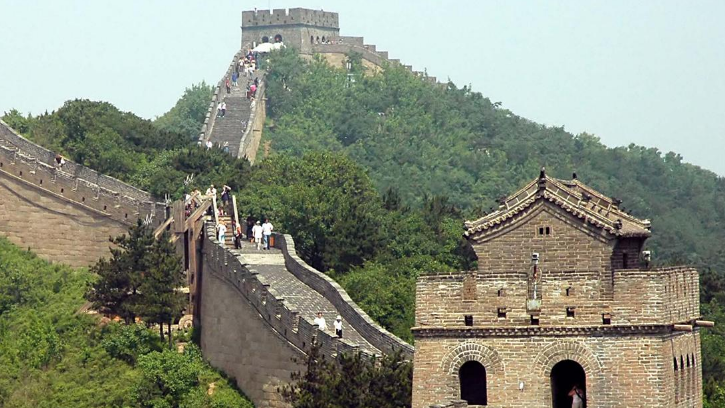 The Qin Dynasty Unifies China – Great Wall
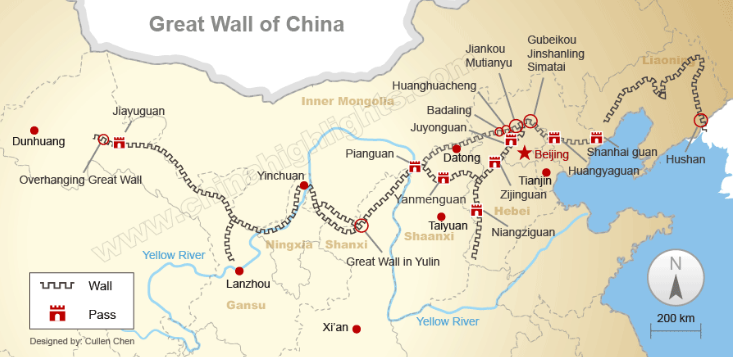 The Qin Dynasty Unifies China – Great Wall
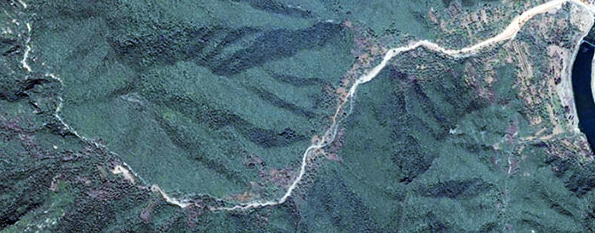 The Qin Dynasty Unifies China – Fall of the Qin
Shi Huangdi dies in about 205 BC
His son fails as emperor and loses power by 202 BC to the Han Dynasty…
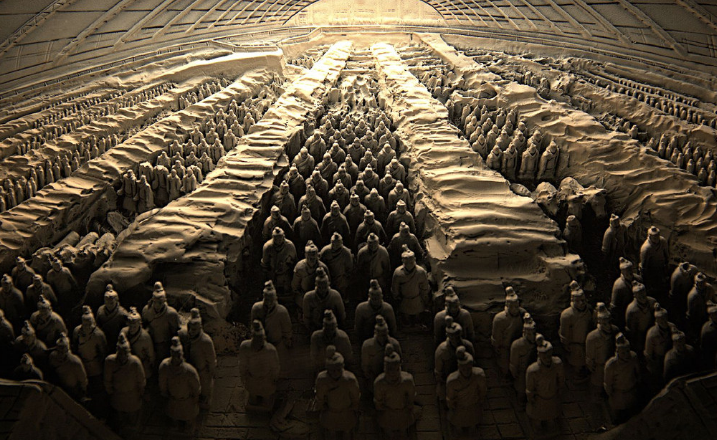 Qin Dynasty - Impacts
Discuss at your table what you believe was the most interesting piece of the Qin Dynasty
Discuss at you table what you believe the most impactful thing that Shi Huangdi did
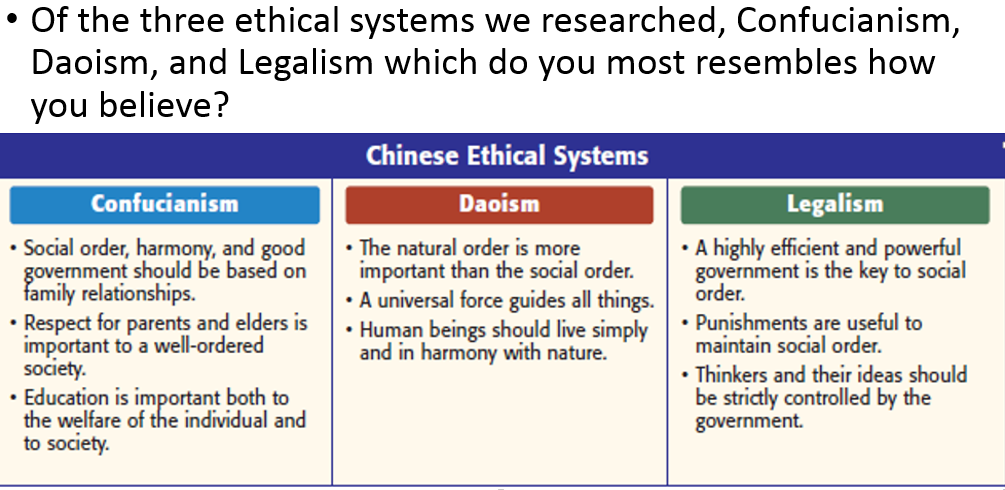 Journal Entry 3/13/17
Explain what challenges/successes you had with the DBQ.
What is the toughest part about research?
Han Dynasty
Discuss and explain the background of the Han Dynasty 
In other words explain how the Han Dynasty came to be
Rebellion against the Qin Dynasty over severity of rule
Two leaders emerged – Xiang Yu & Liu Bang
Liu Bang  defeats Xiang Yu in a battle in 202 BC and declares himself the emperor of the Han Dynasty
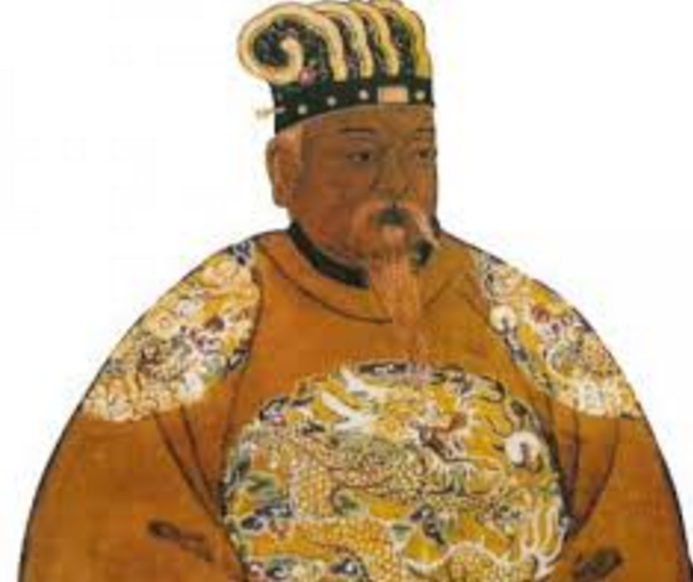 Han Dynasty
Explain the importance of the Han Dynasty to Chinese culture
Include how long they ruled for
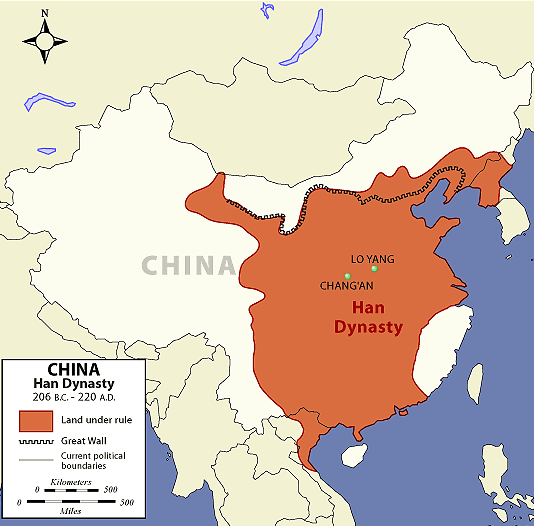 Han Dynasty
Explain in detail the governmental structure of the Han Dynasty under Liu Bang
Centralized government 
Broken into provinces called commanderies 
Legalism but…
Lowered taxes, softened punishments
Han Dynasty
Why was Wudi known as the Martial Emperor?
Who were the nomads to the north, and how did the Han defeat them?
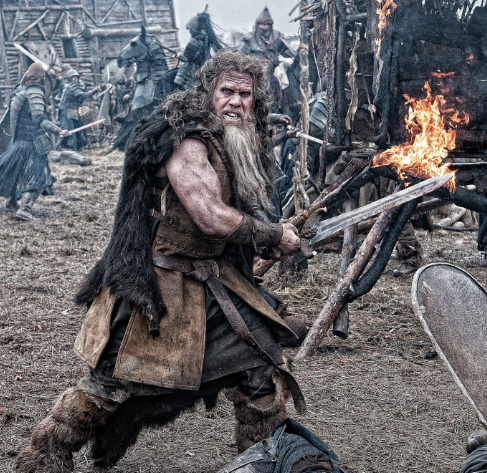 Han Dynasty
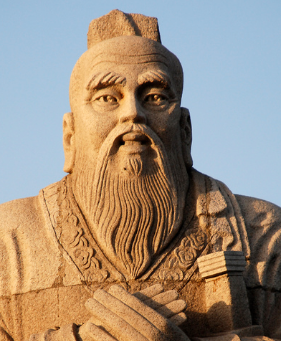 How was Han society structured?
Explain the impact of Confucius on the Han Dynasty 
Why are the peasants higher in class than artisans, merchants, and slaves?
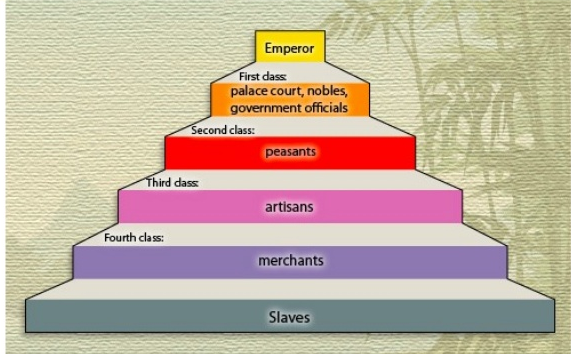 Han Dynasty
Explain the “great advances” in Chinese technology that occurred during the Han Dynasty
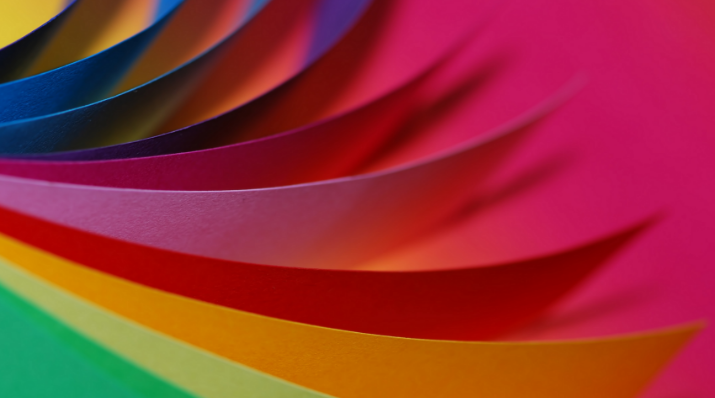 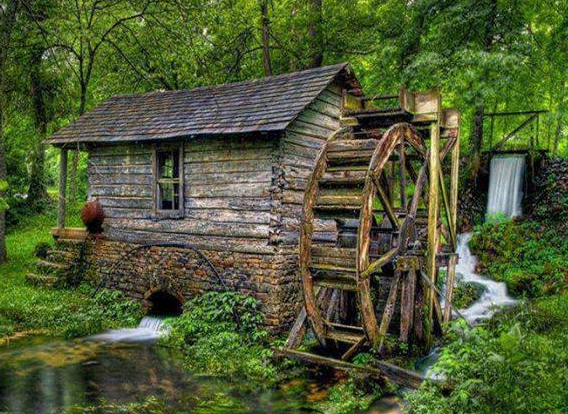 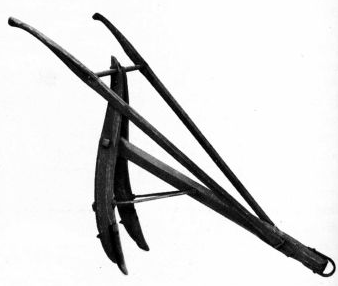 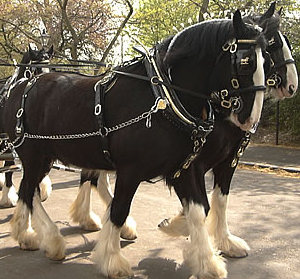 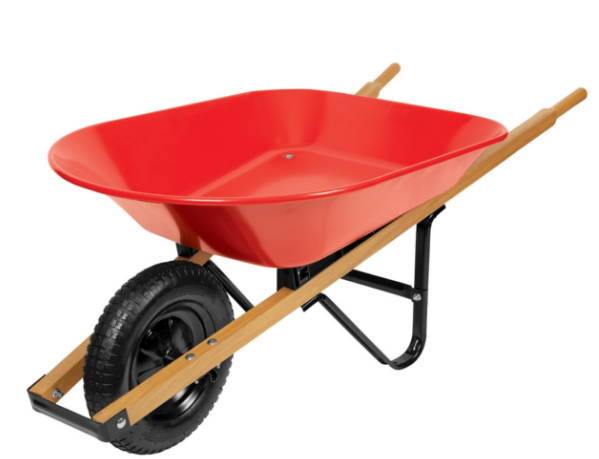 Journal Entry 3/14/17
What is a monopoly?
What are the benefits of a monopoly?
What are the downsides of a monopoly?
Han Dynasty
Why would the Han government develop monopolies?
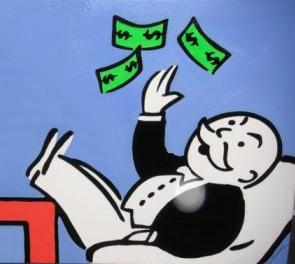 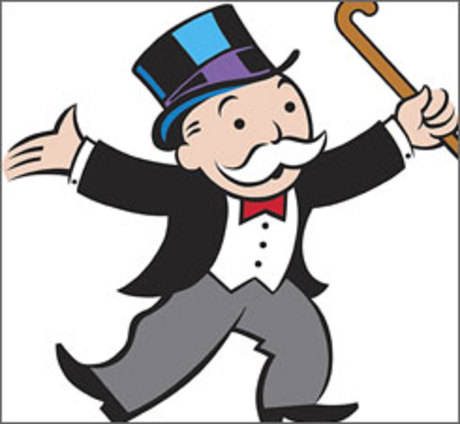 Han Dynasty
Explain the importance of silk
Include what the Silk Road was
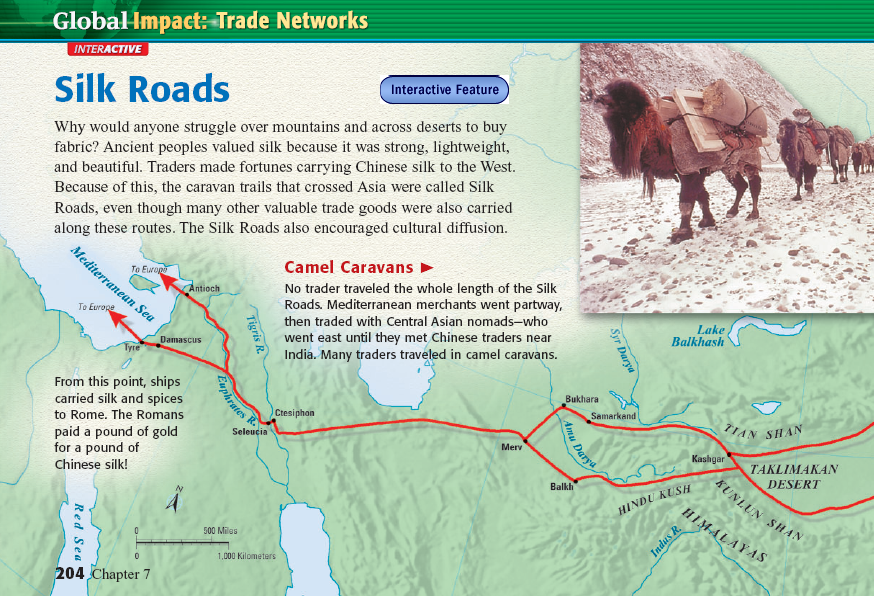 Han Dynasty
What is assimilation, is it a good thing?
Explain how the peoples living under Han rule were encouraged to assimilate
Journal Entry
Based on your study of the Mongols, what is the most interesting thing that you learned?
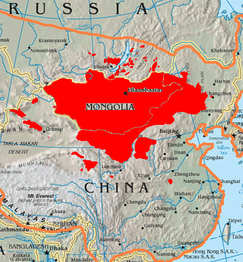 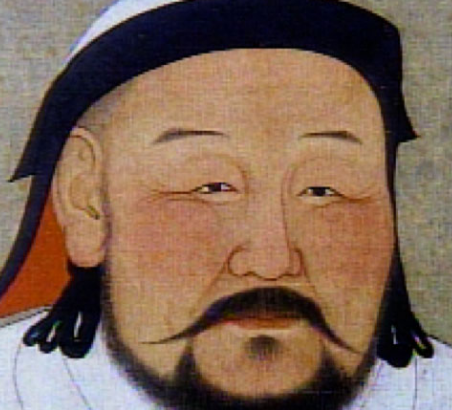 Mongol Background
Give background and context regarding the Mongols based on your research, consider the following
Who
What
When 
Where
Other?
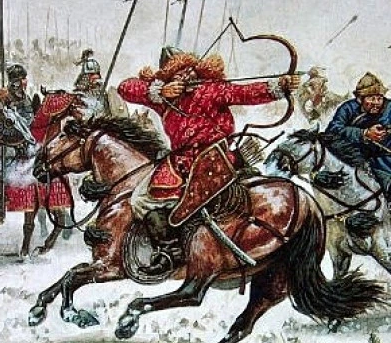 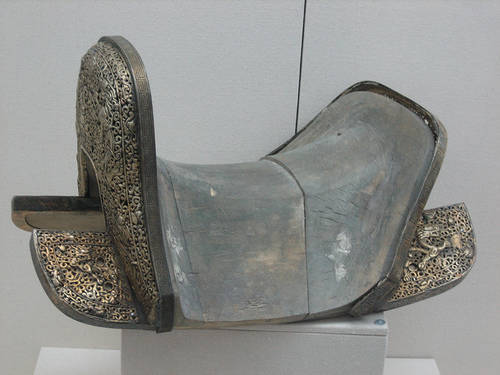 Technology
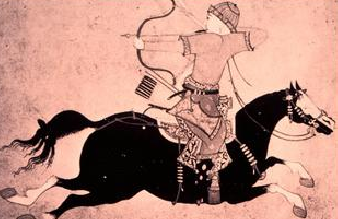 The Mongol Bow:
A Mongol could kill an enemy 300 yards away.

Stirrups and saddles:
Allowed the Mongols to fight effectively on horseback.
Could fire backwards while riding.
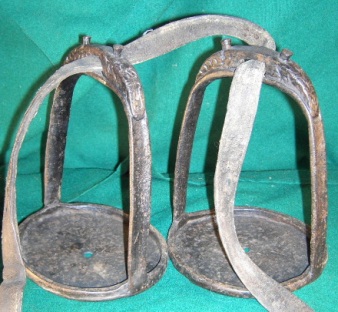 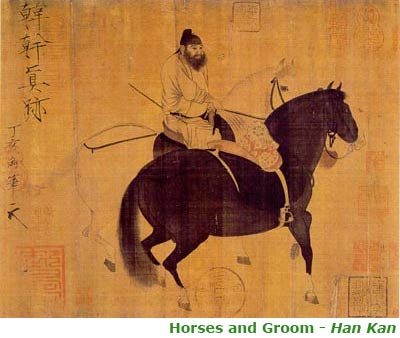 Mongol Battle Tactics
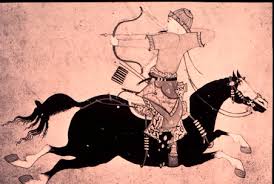 3 Main Tactics:

False Retreat

Pincer Maneuver

Deception
Fake Retreat. When attacking fortified towns:
Mongols would send a small force to attack an enemy, this enemy would pretend to be defeated, turn, and retreat.
The enemy would follow them out of their town. 
The real Mongol army (which had been hiding)  would then attack.
Pincer Attack. When attacking:
The Mongols would send two smaller groups around to attack the main group from the side (flank).
Mongol Tactics
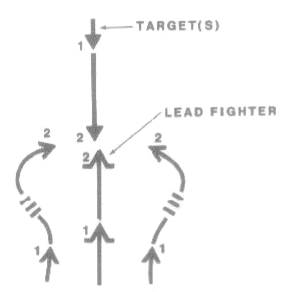 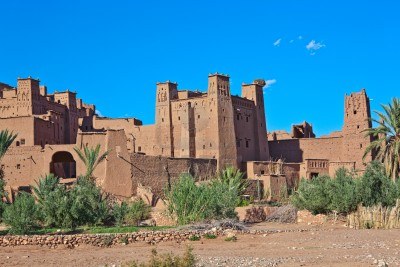 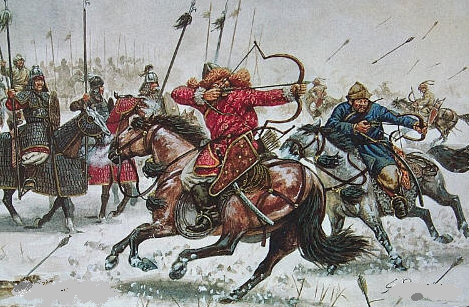 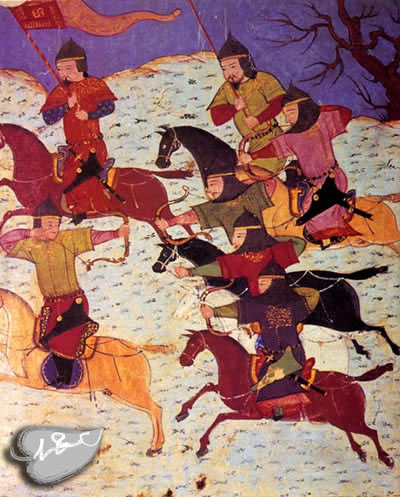 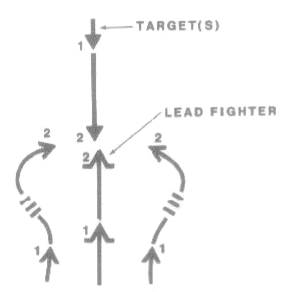 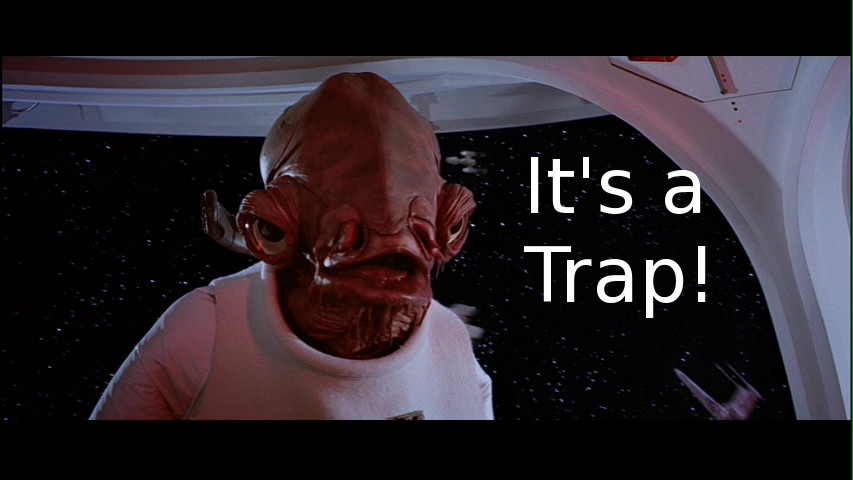 Mongols - Barbarians or Civilized?
What do you actually think?

3 best pieces of evidence for your cases

2 Thesis statements answering the following prompt:
What is the legacy of the Mongols?
1 list
1 non list
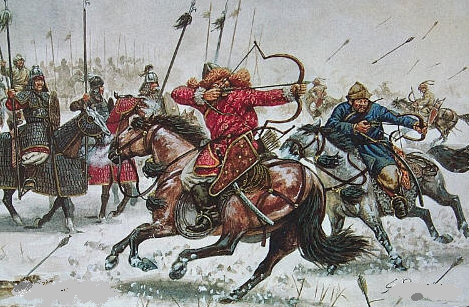 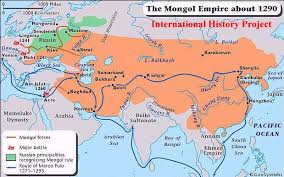 Journal Entry 3/16/17
What’s the most important thing someone needs to know about the Ming-Qing Dynasty reading?
Ming – Qing Dynasty
You are going to teach me
In your table groups develop a cheat sheet about your reading that includes must know information
It has to be different than the questions you answered
Assume I am going to take a test and you have to give only the most important information 
What do I need to know?
Why is it important?
Then write 5 multiple choice test questions and 1 short essay question from the homework
Give me 4-5 options per question for the multiple choice
Give me a prompt that is arguable
Be prepared to explain and defend your reasoning for your questions/note sheet
Journal Entry 3/17/17
Who or what is your favorite person/place/event from history?
Shout out to Zheng He!!
Tell me about this ship
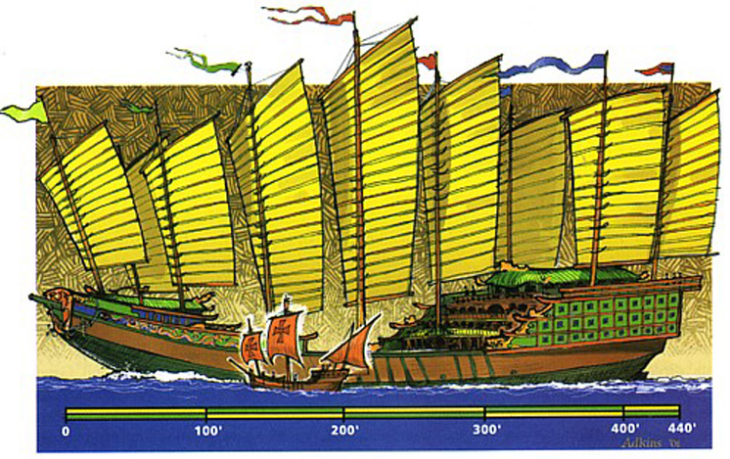 The Qing
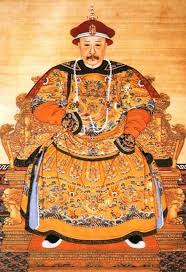 1793: The Qing accepts ambassadors from England, despite Chinese distaste of foreigners

English ambassador brings clocks, globes, air-balloons, etc.

China rejected these offers due to their self-sufficiency
The Qing
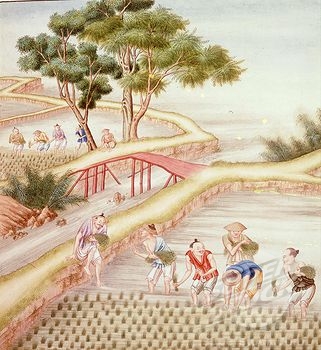 Self-Sufficiency:
China’s agriculture flourished due to rice, maize, sweet potatoes, and peanuts

Mining and manufacturing provided work for Chinese laborers

This self-sufficiency meant China had no need to trade with Britain, which made Britain sad. 

What should the British do?
Opium
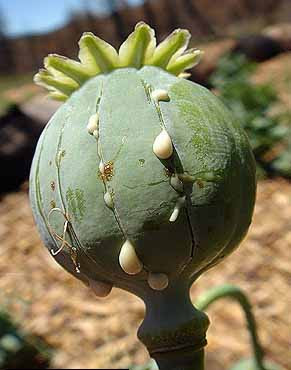 Habit forming narcotic from the poppy plant

Central narcotic of heroine, hydrocodone, morphine, oxycodone

18th Century: British merchants smuggled opium into China for non-medical use

By 1835: Up to 12 million Chinese became addicted to opium
Journal Entry 3/20/17
Write a thesis statement arguing the following prompt
What impact did opium have on China?
Defend it with 2-3 pieces of evidence from the China resists outside influence reading
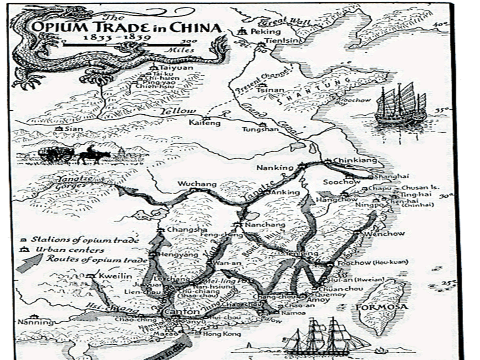 Opium
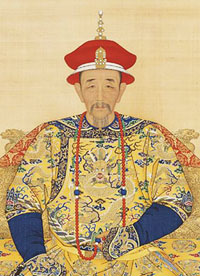 Opium abuse began to worry Qing Emperors

Lin Zexu (Qing Advisor)
“By what right do they use the poisonous drug to injure the Chinese people? I have heard that the smoking of opium is very strictly forbidden by your country; that is because the harm caused by opium is clearly understood. Since it is not permitted to do harm to your own country, then even less should you let it be passed on to the harm of other countries”
The Opium War
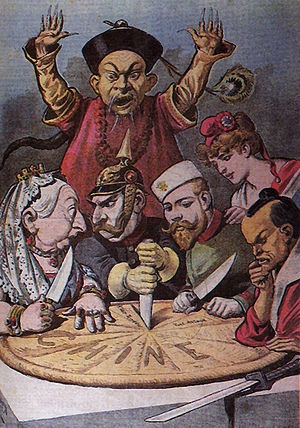 1839: Naval war between outdated Chinese ships and modern British gunboats

China suffers a humiliating defeat, leading to the Treaty of Nanjing

Treaty of Nanjing gave British control over Hong Kong

Also allowed the US (and other foreigners) extraterritorial rights in major Chinese port cities

Century of Humiliation
Problems
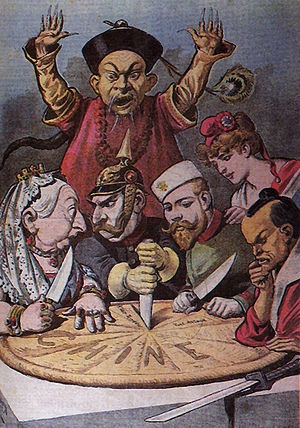 1850: Chinese population grew to 430 million

30% growth in 60 years

Food production remained stagnant…

What happens?
Time to shake things up?
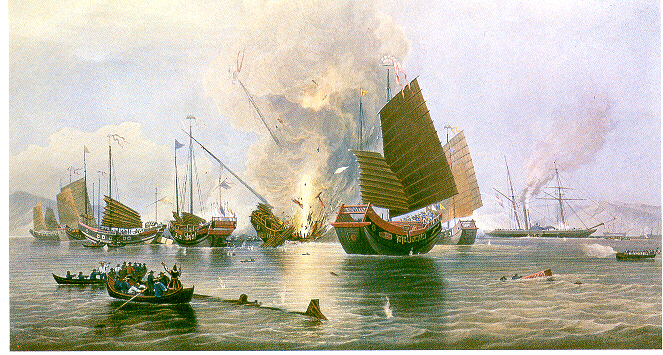 According to the Mandate of Heaven system, 
What should have happened after the Qing lost the Opium Wars to the British?
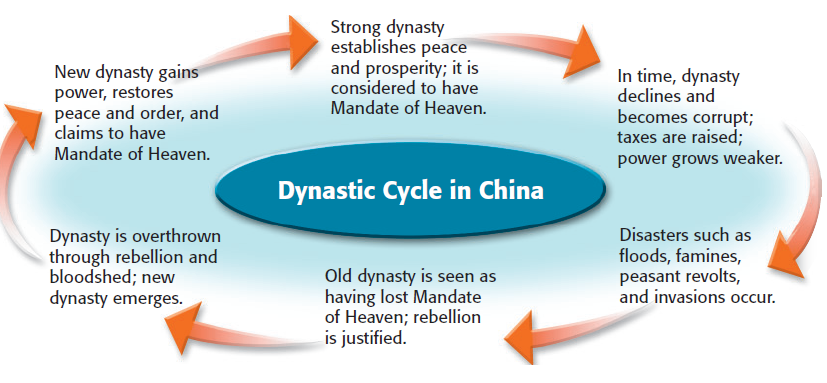 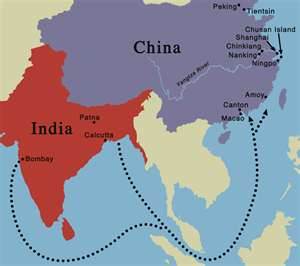 Problems
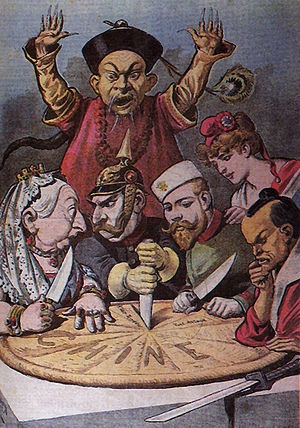 After the Taiping Rebellion ended, China was launched in chaos

Smaller rebellions followed, instability continued

Foreign nations took advantage of this, and established spheres of influence

Spheres of Influence: An area in which a foreign nation controls trade and investment

America instituted an “Open Door Policy”
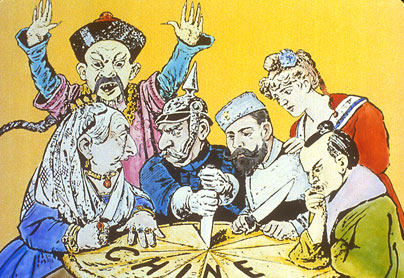 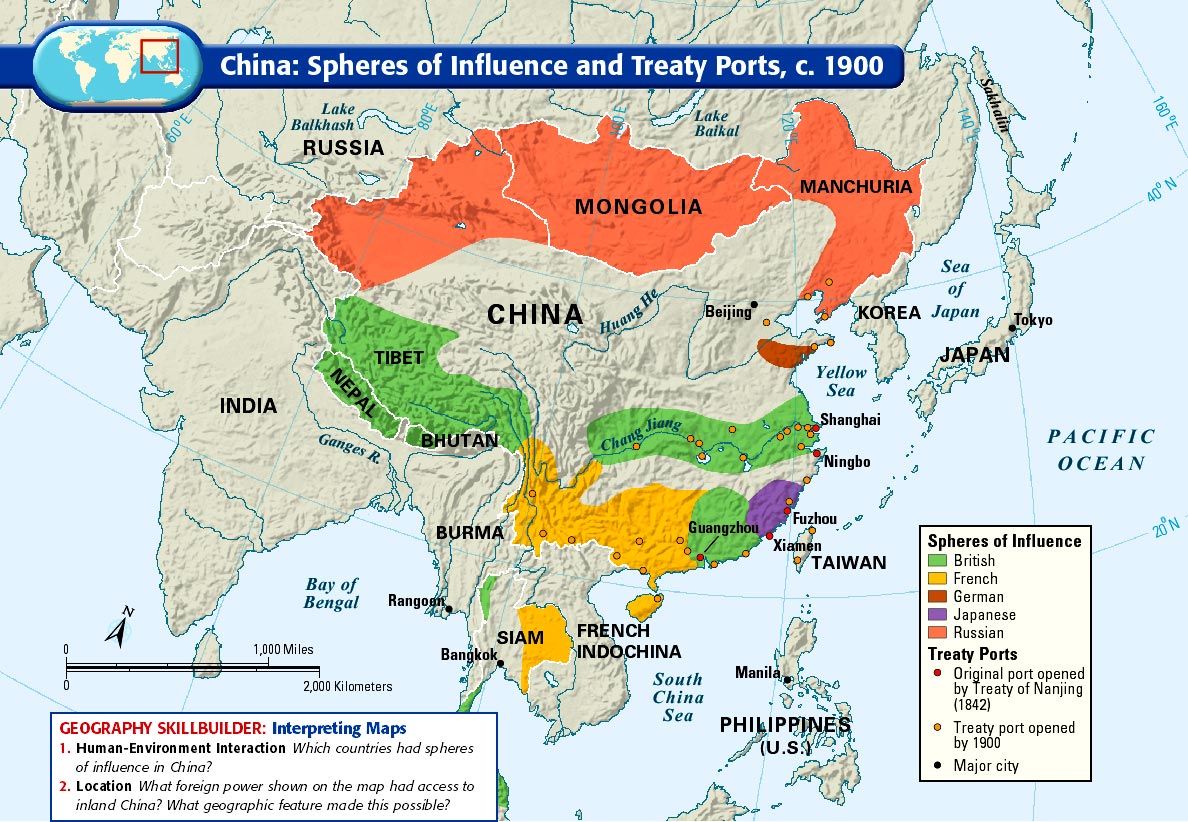 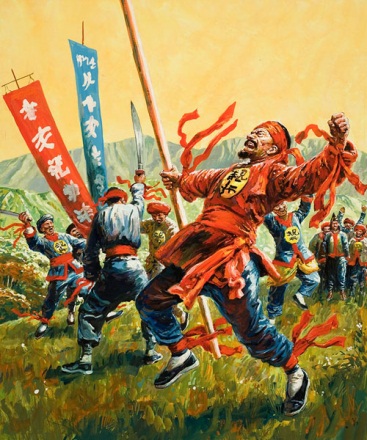 The Society of the Righteous and Harmonious Fists!
The Boxer Rebellion1898-1901
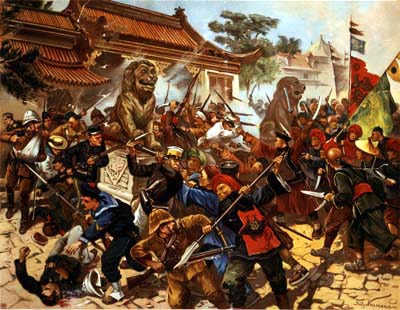 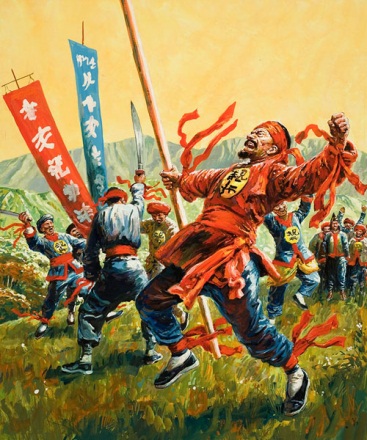 Opposed to imperialism

Believed that Chinese weakness came from outside influences

Anti-Christian, anti-foreigner (move back to tradition)

Slogans:
“Support the Qing, Annihilate the foreigners!” 
"Take away your missionaries and your opium and you will be welcome.“
“Death to the foreign devils”
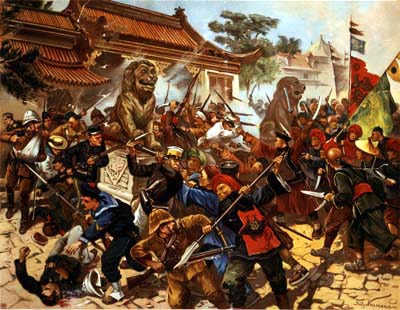 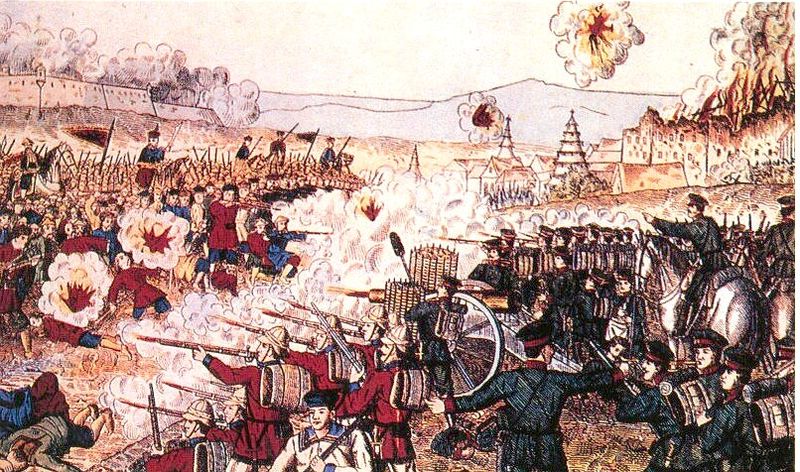 The Boxer Rebellion1898-1901
Resulted in a growth of Nationalism in China

Nationalism: The belief that the needs/interests of a nation are of primary importance. Incredible pride in your nation.
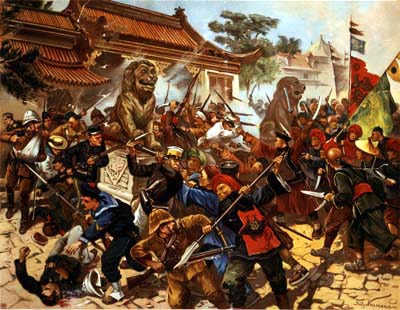 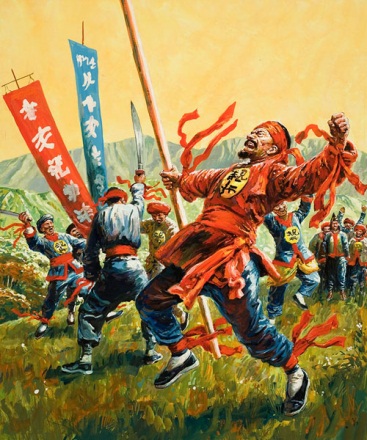 China’s “Century of Humiliation”
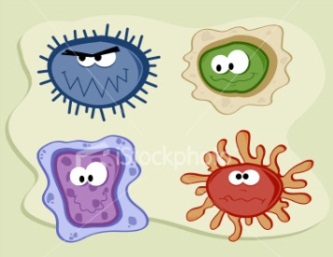 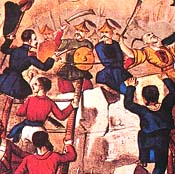 You are a doctor.
China is your patient. China used to be great, now it is weak.

Do your job: 
Create a visual that illustrates and explains the following:

1. What germs are attacking China? (at least 3)
(Who are China’s enemies? Who is trying to harm China?)
2. What are the symptoms? (at least 3)
(What are the specific problems that China is facing. Be specific.)
3. What is the diagnosis? (at least 2 causes)
(In your opinion, what is the cause of these problems. Are they the result of internal or external changes?)
4.What is the prescription? (at least 2 things China should do to regain 	power)
(What should China do to regain her lost power?)
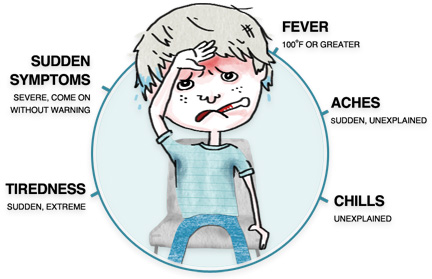 [Speaker Notes: DIDN’T USE IN 17]
Some Figures…
Vladimir Lenin: Leader of Communist Revolution in Russia (1917)

Joseph Stalin: Aided Lenin in Revolution, leader of Communist party after Lenin’s death in 1924

Sun Yat-Sen (Sun Yixian): Leader of Nationalist Revolution in China (1911)
Kuomintang: Nationalist Party

Chiang Kai-Shek (Jiang Jieshi): Nationalist leader following Sun Yat-Sen

Mao Zedong (Chairman Mao): Leader of the Communist Party in China, Civil War: 1946-1949
Nationalism
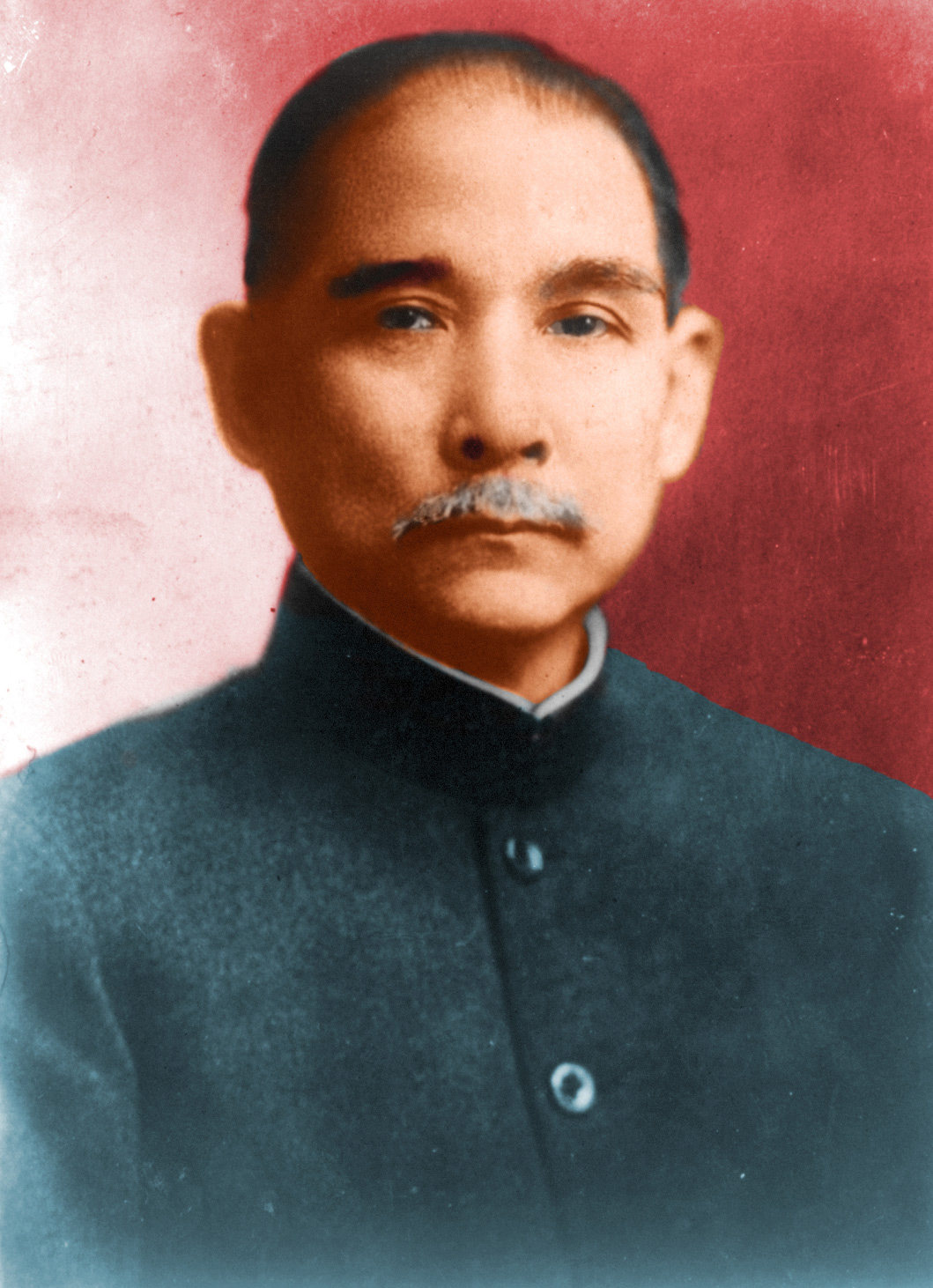 What was China like in the early 1900s?

Who was Sun Yixian (Sun Yat Sen)?

What did the Kuomintang want?
Journal Entry 3/21/17
What are 3 reasons that China went through a “Century of Humiliation?”
What are two ways that China could fix the problems they went through?
China Falls Apart Discussion Qs
What was China like in the early 1900s?
Who was Sun Yixian (Sun Yat Sen)?
What did the Kuomintang want? 
Why was China ready for a revolution in the early 20th century? 
What effect did WW1 have on China? 
How did Chinese Communism differ from Russian Communism?
Why did peasants like Communism so much? 
What caused the Chinese Civil War? What ended it? 
What role did Japan play in all of this? 
What do you think will happen next?
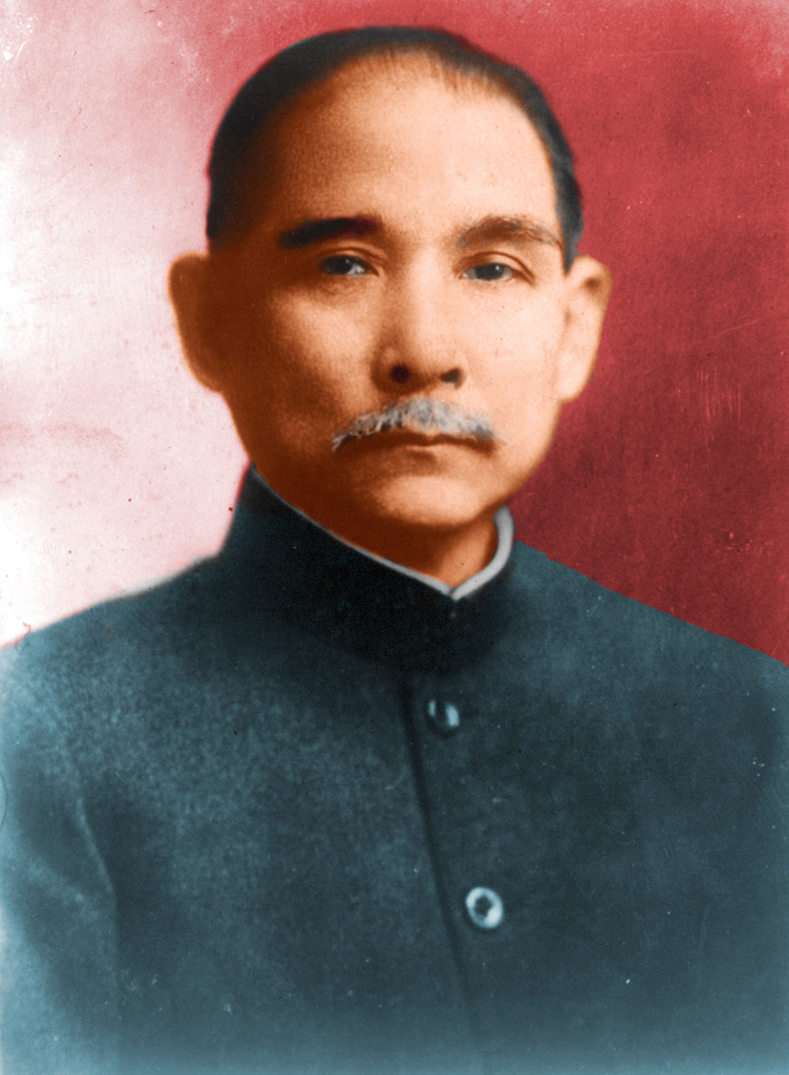 Nationalists
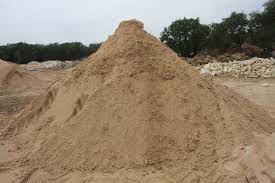 1911: Nationalists overthrown the last Qing Emperor, ending the Mandate of Heaven

Sun Yixian (Yat Sen) attempts to establish a republic

Why did he describe the Chinese as “a heap of loose sand”?
Nationalists
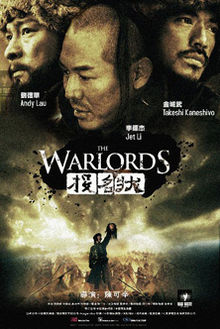 1916: Yuan Shikai given power, betrays democracy of Nationalist Revolution, rebellions start (again)

Provincial warlords and military leaders seize control of China 

China launched into chaos
World War 1
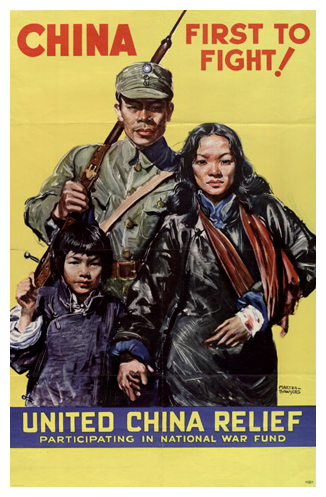 China declares war on Germany

Japan invades China

Treaty of Versailles: 
Japan given control of territory China used to own…

May 4th, 1919: 
Nationalists and Communists launch a protest in Beijing
Jan. 5, 2012- McClearly Decision
McCleary decision:  The state of Washington must provide “ample” funding for public education. (approximately two billion dollars)
To fulfill this mandate, the state is requiring stipulations from each district and, in turn, each school to “qualify” for these funds.
ESSA:  Every Student Succeeds Act (NCLB) will be in full compliance
Students must meet “acceptable level of success” 
Districts/Schools will not be funded if they do not meet the proposed requirements.
States have more oversight
“Career and college ready.”
“Dropout Factories”
ISD/SHS staff meeting to discuss new requirements and proposals
Currently, the state legislature has been held in contempt by the state Supreme Court, but it’s being held in abeyance until the legislative session is complete.
Legislature is arguing for the points above…
This week: State Legislature votes to extend “levy cliff”
ISD begins plan to implement pilot grade system 2017-2018
New Grade System?
1st Semester – 72.6% Average Grade—ALL ISD students
12.2% of students = F (at least one)
37.8% of students = A (at least one)
All students not meeting an acceptable level of success

Teacher evaluations will be tied to standardized test scores.
Student’s performance is direct reflection of teacher performance.
Also, funding will be tied to graduation rates, college acceptance rates, and college performance until age 20.
Contract status, advancement, and salary components will be impacted.
New Grade System?
Proposed GOAL – 85% Average for ALL students
No Names on papers/tests/projects
All papers/tests/projects graded and grade given
All points equally distributed between all students
No Extra Credit
No Competition or Separation 
No Honors, IB, running start, or other accelerated courses
Everyone is treated equally
New Classroom System?
Consider this new system and discuss the following questions
What benefits does this new system create? Who benefits?

What problems will the new system create? Who will be negatively impacted?

What do you think would happen to student motivation, production, and quality of assignments? Why?

Do you want this system to be implemented? Why or why not?

What is a possible alternative?  What steps should be taken by Skyline/ISD?
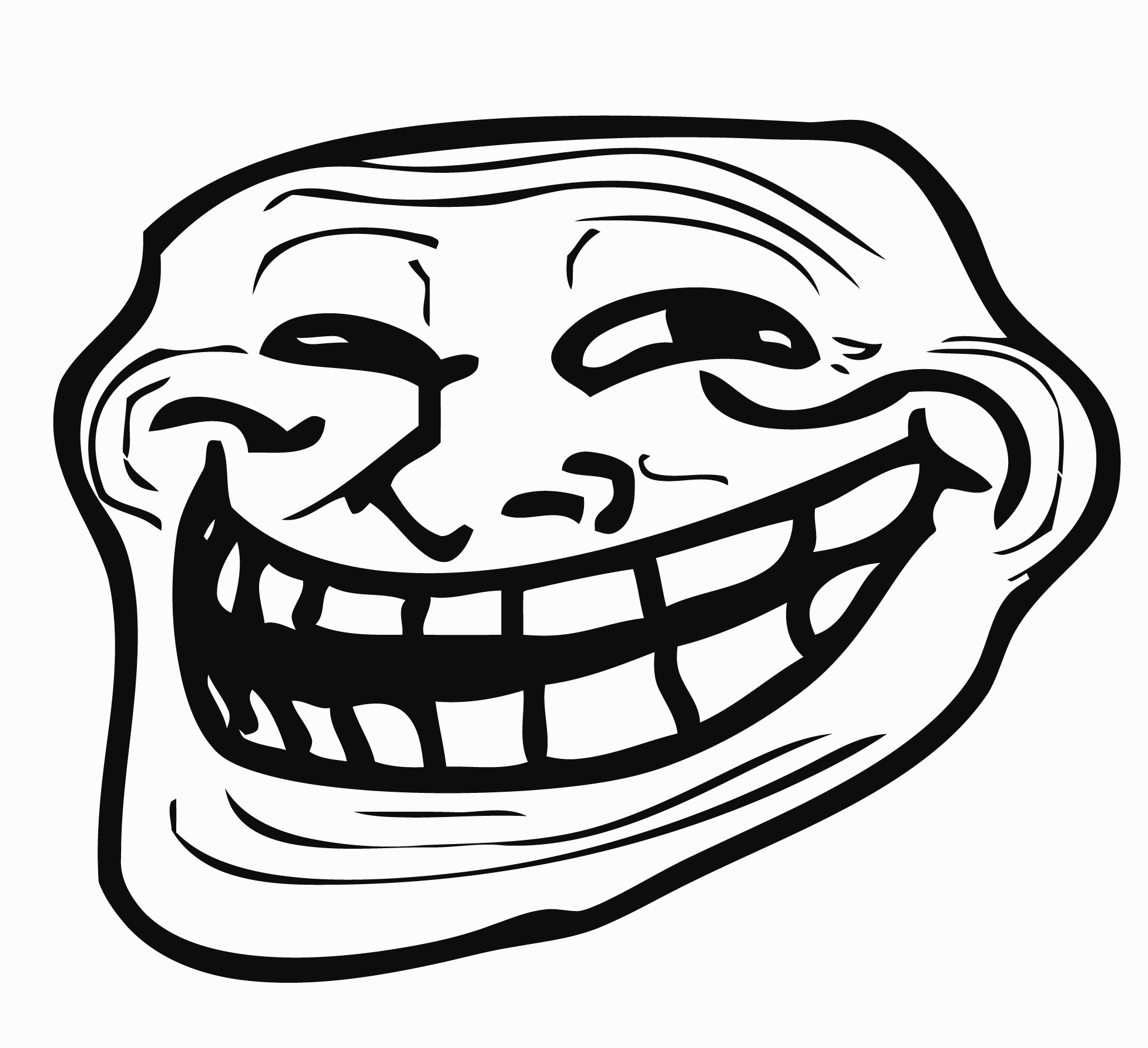 Communism
Explain it
Journal Entry 3/22/17
What’s your favorite game?
Board/card game that is….
And explain why
Mao’s Journey
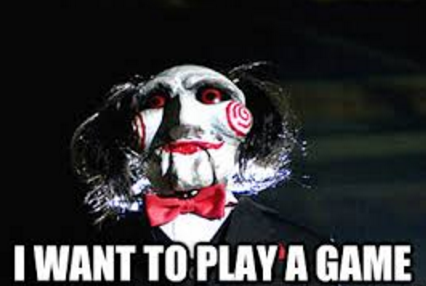 Mao’s Journey
Today you are going to create a game about Mao’s Journey to power and China’s conversion to communism
You must create a game in the likeness of Shoots and Ladders or Candyland (if you can think of another I’m open to negotiation)
Your game must include all of the most important aspects of Mao’s Journey 
Causes
Road to power
Changes
Great Leap Forward
Cultural Revolution
You also must create a set of rules 
You can draw your game board on a piece of paper 
You are welcome to describe your game pieces on the back of the game board